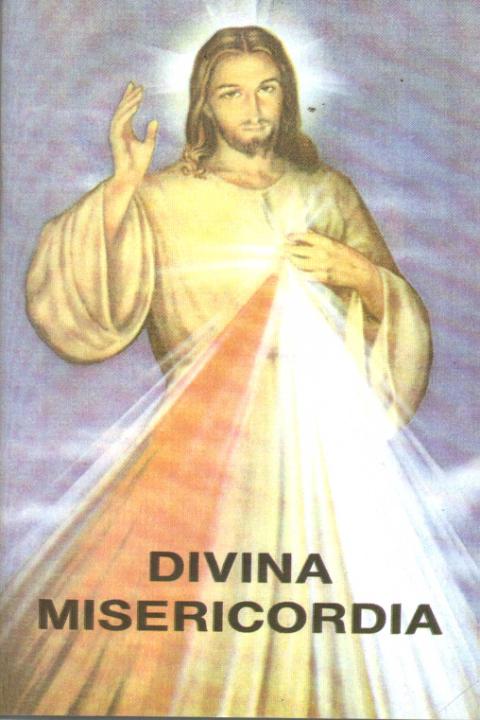 Seconda domenica 
di Pasqua
28 aprile 2019
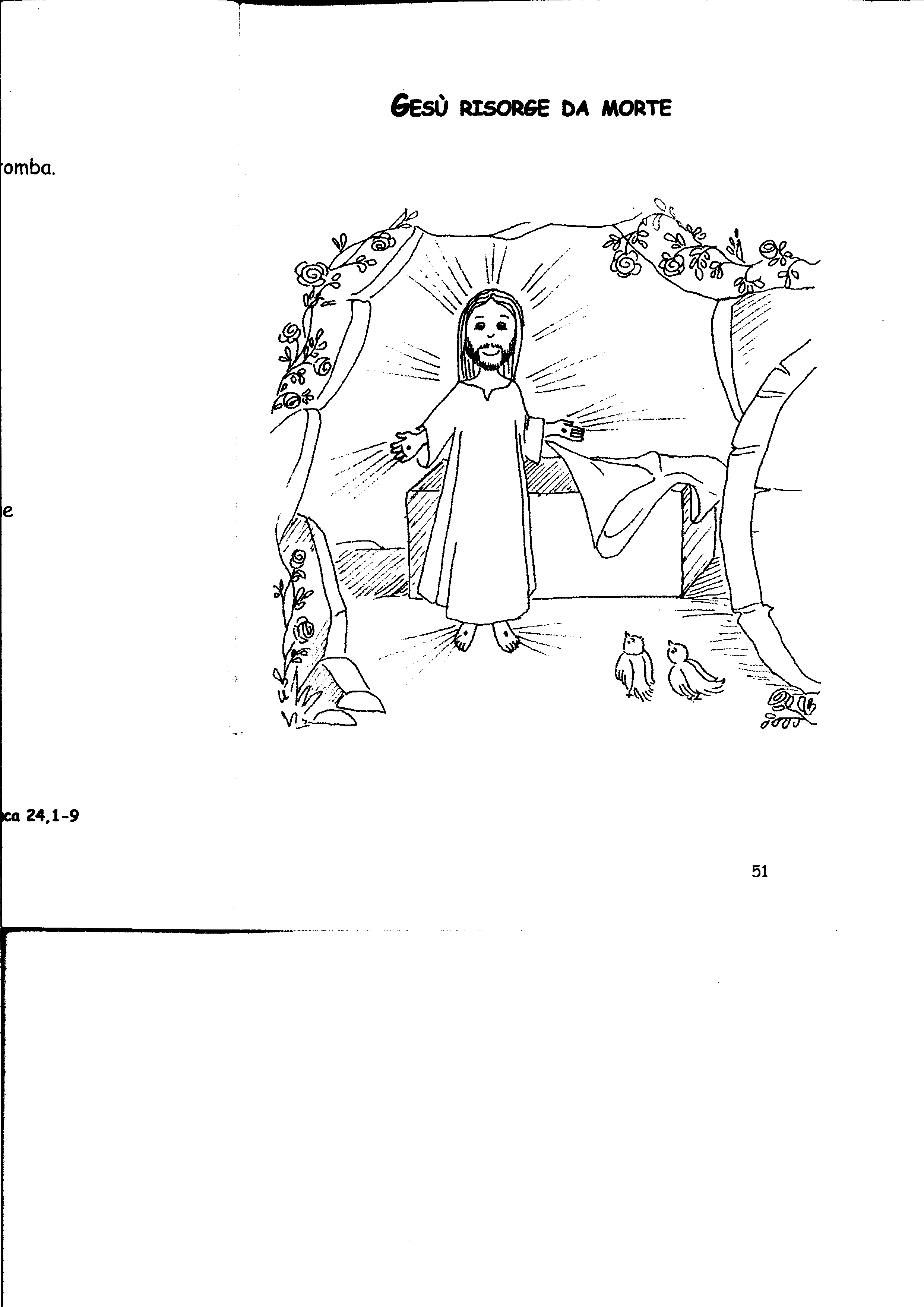 E' risorto
Cristo
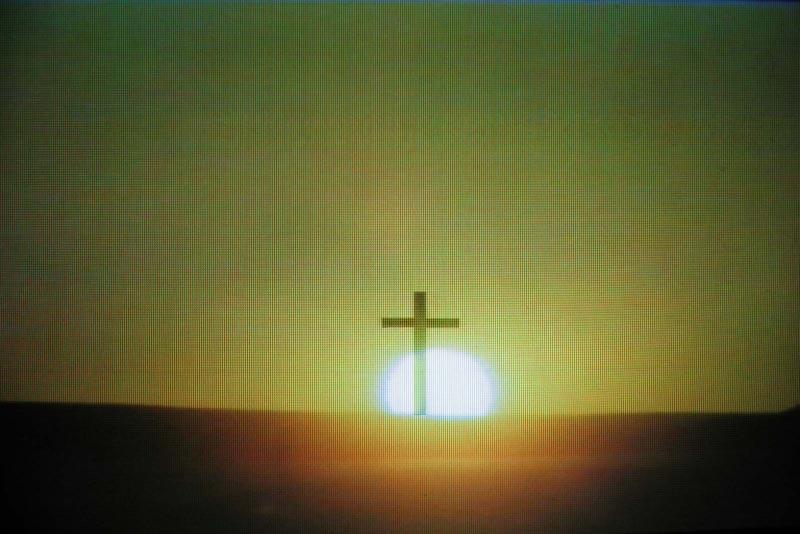 È un'alba nuova, 
risorto è Gesù:
la gioia esplode tra noi;
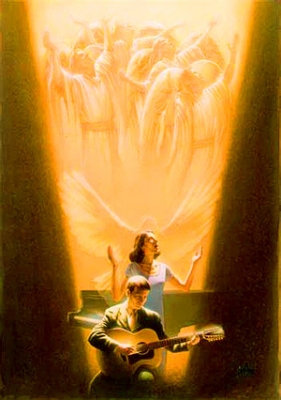 la Chiesa canta: 
alleluia,
Cristo Risorto 
è novità.
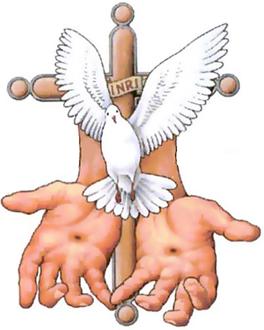 Dona lo Spirito 
a tutti noi,
la pace 
ai discepoli suoi;
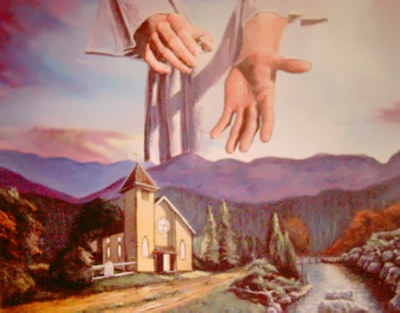 l'uomo rinasce a libertà,
grida l'annuncio di novità.
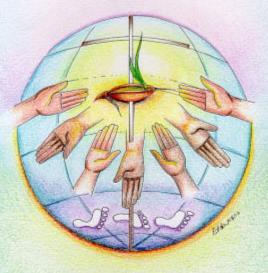 È RISORTO CRISTO, ALLELUIA!
UNO SPIRITO NUOVO EFFONDERÀ
E IL MONDO INTERO RINNOVERÀ.
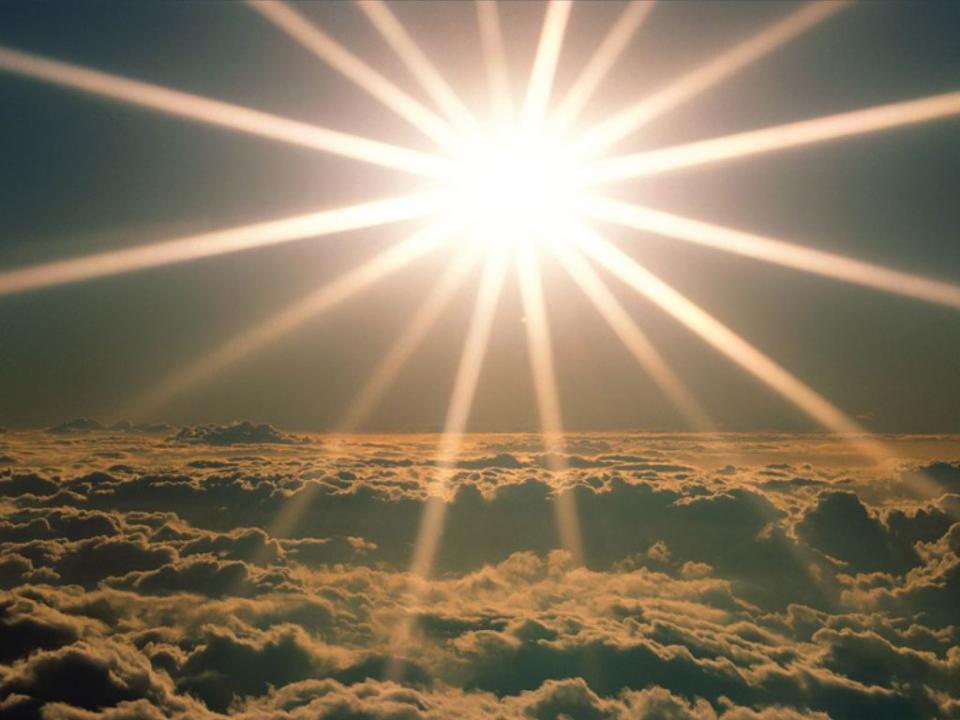 È RISORTO CRISTO, ALLELUIA!
UNO SPIRITO NUOVO EFFONDERÀ
E IL MONDO INTERO RINNOVERÀ.
Nel nome del Padre, e del Figlio 
e dello Spirito Santo.			
Amen. 

Il Signore sia con voi.
E con il tuo spirito.
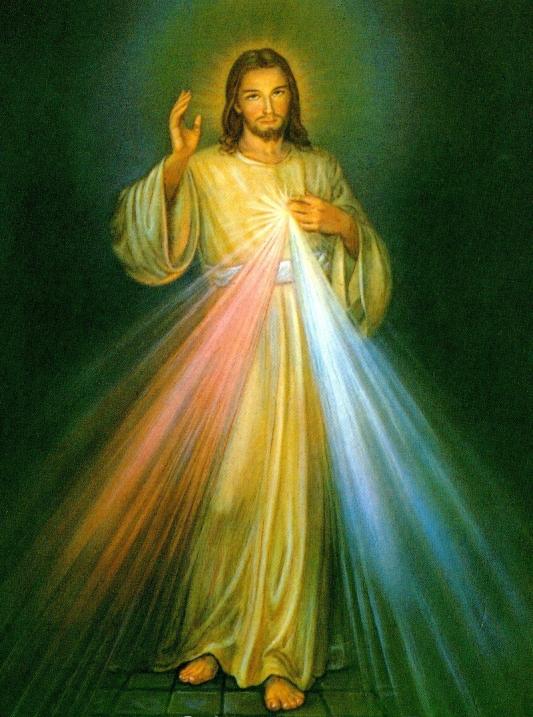 Confesso a Dio Onnipotente 
e a voi fratelli che ho molto peccato in pensieri, 
parole, opere e omissioni. 
Per mia colpa, mia colpa, 
mia grandissima colpa, 
e supplico la Beata sempre Vergine Maria, gli angeli, i Santi 
e voi fratelli di pregare per me 
il Signore Dio nostro.
Dio, Padre buono, che ci perdona sempre quando siamo pentiti di vero cuore, abbia misericordia di noi, perdoni i nostri peccati e ci conduca alla vita eterna.
Amen.
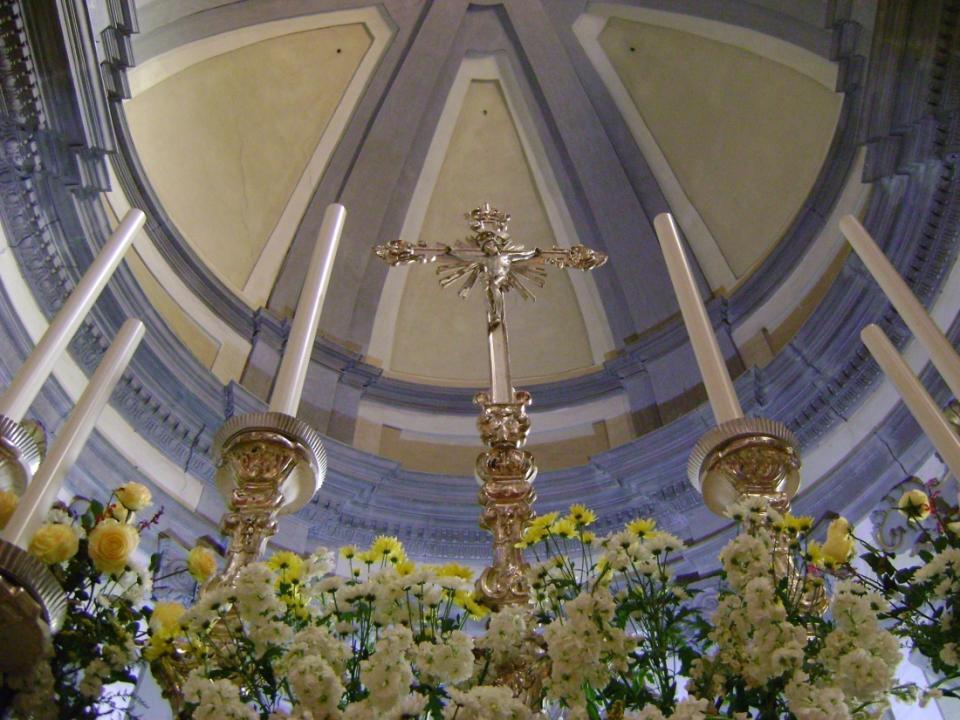 Gloria, gloria 
in cielo a Dio 
e pace in terra 
agli uomini 
di buona volontà.
Ti lodiamo, 
ti benediciamo, rendiamo grazie per la tua infinita bontà.
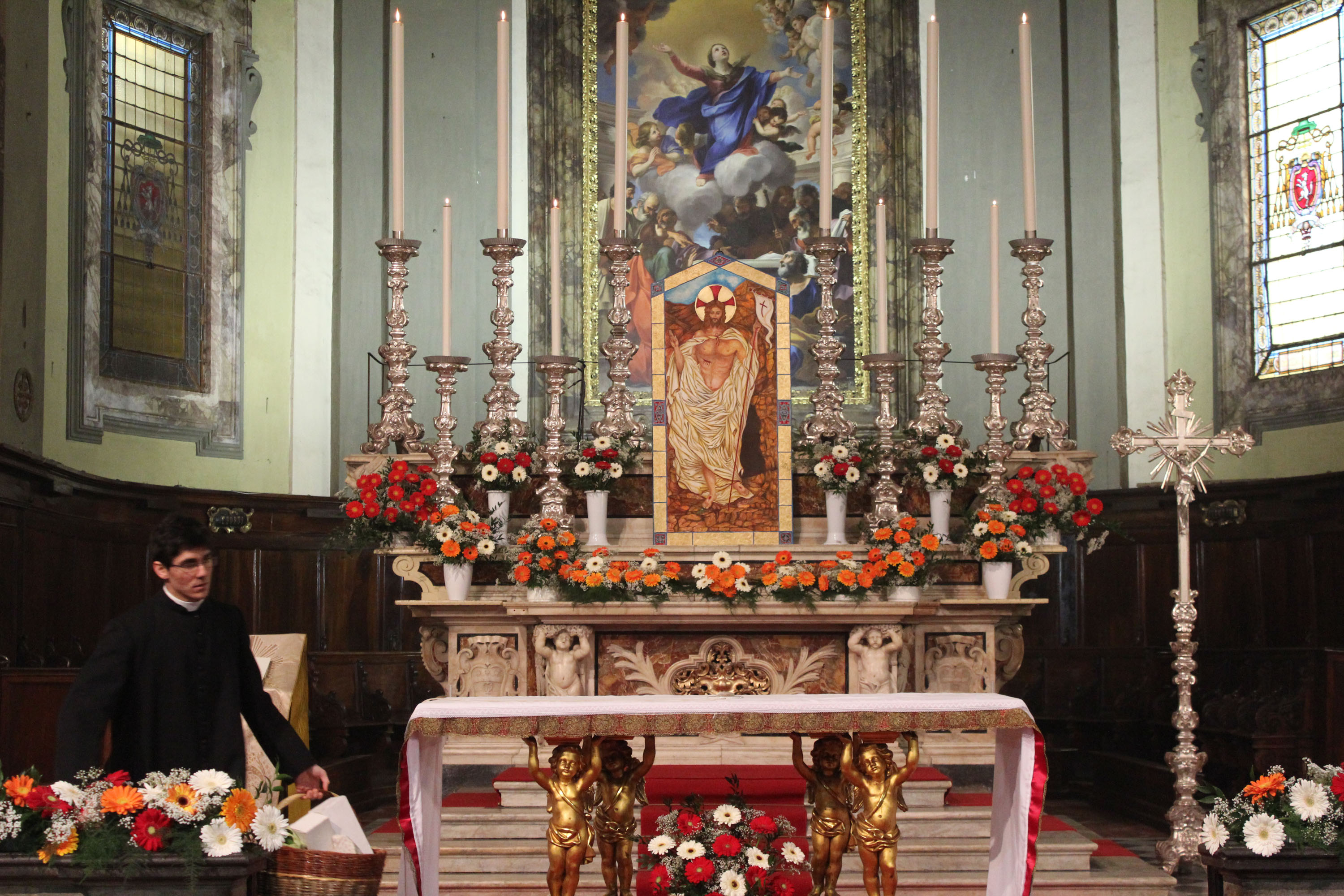 Signore Dio, Re del cielo, Dio Padre Onnipotente.
Signore Dio, Agnello di Dio,
abbi pietà, pietà di noi, 
pietà di noi.
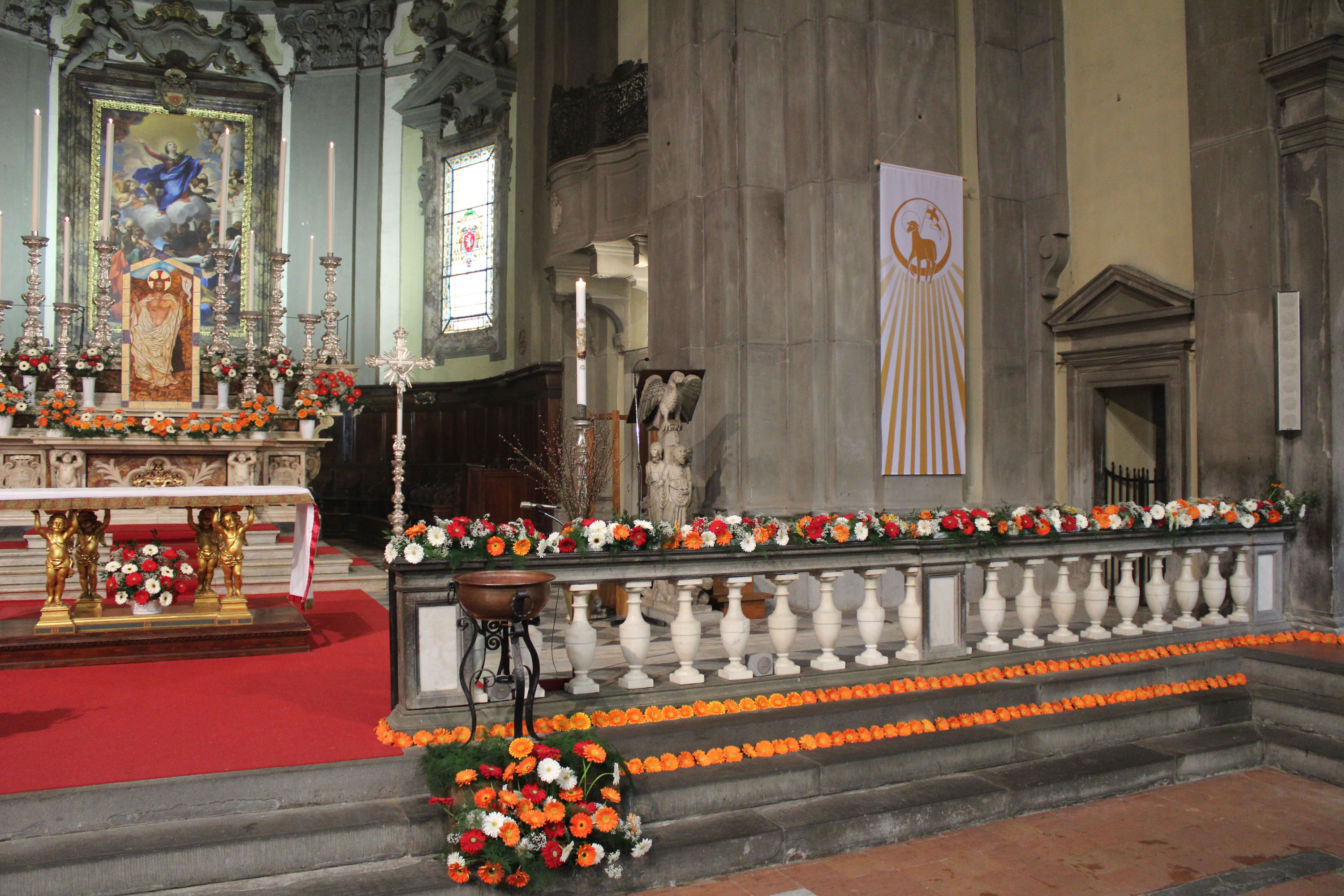 Gloria, gloria 
in cielo a Dio 
e pace in terra 
agli uomini 
di buona volontà.
Ti adoriamo, 
ti glorifichiamo, rendiamo grazie per la tua infinita bontà.
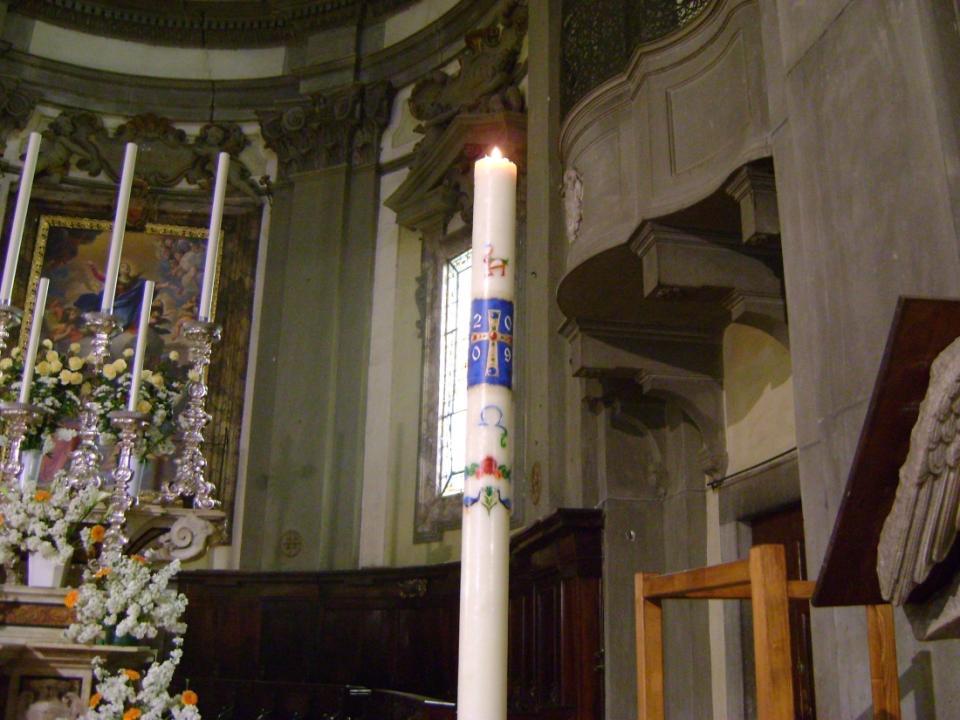 Tu che togli i peccati del mondo, accogli la nostra supplica.
Tu che siedi alla destra 
del Padre, 
abbi pietà, 
pietà di noi, 
pietà di noi.
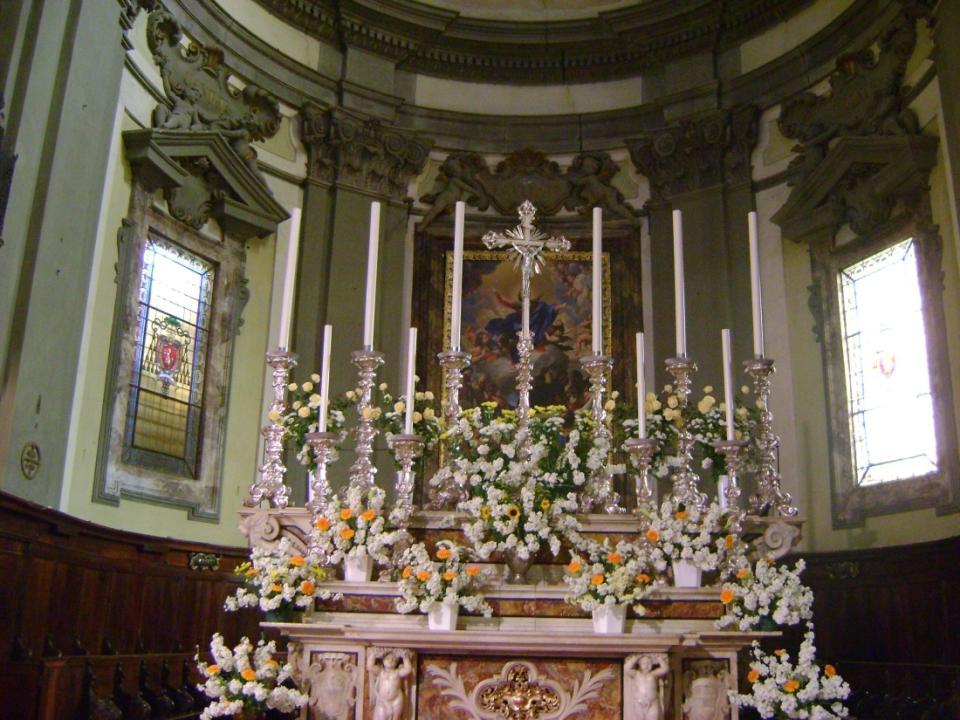 Perché solo tu il Santo, solo il Signore, solo tu l’Altissimo Gesù; con lo Spirito Santo, nella gloria di Dio Padre Onnipotente. Amen.
O Padre, che nel giorno del Signore raduni il tuo popolo per celebrare colui che è il Primo e l'Ultimo, il Vivente che ha sconfitto la morte, donaci la forza del tuo Spirito, perché, spezzati i vincoli del male, ti rendiamo il libero servizio della nostra obbedienza e del nostro amore, per regnare con Cristo nella gloria. Egli è Dio, e vive e regna con te, nell'unità dello Spirito Santo, per tutti i secoli dei secoli. 							Amen.
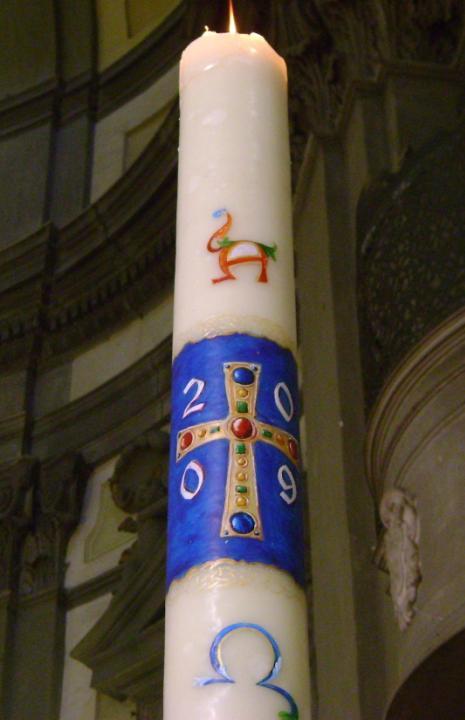 Liturgia
della
PAROLA
Dagli Atti degli Apostoli

Molti segni e prodigi avvenivano fra il popolo per opera degli apostoli. 
Tutti erano soliti stare insieme nel portico di Salomone; nessuno degli altri osava associarsi a loro, ma il popolo li esaltava.
Sempre più, però, venivano aggiunti credenti al Signore, una moltitudine di uomini e di donne, tanto che portavano gli ammalati persino nelle piazze, ponendoli su lettucci e barelle, perché, quando Pietro passava, almeno la sua ombra coprisse qualcuno di loro.
Anche la folla delle città vicine a Gerusa-lemme accorreva, portando malati e per-sone tormentate da spiriti impuri, e tutti venivano guariti.

Parola di Dio.     Rendiamo grazie a Dio.
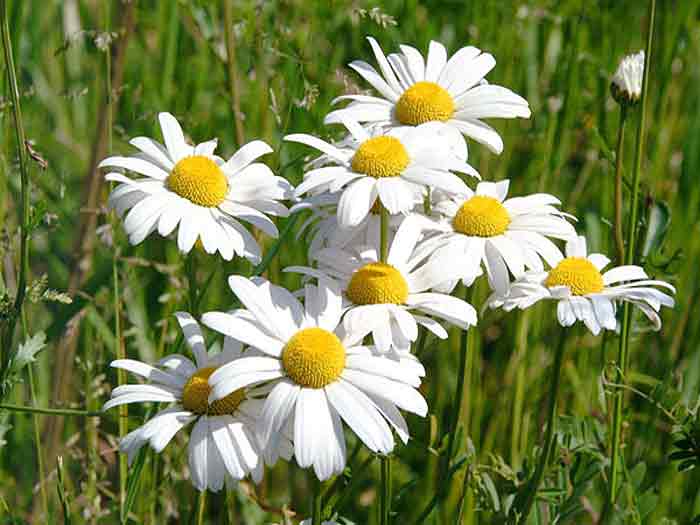 Salmo responsoriale
Alleluia, alleluia, alleluia.
Dica Israele: «Il suo amore è per sempre». Dica la casa di Aronne: «Il suo amore è per sempre». Dicano quelli che temono il Signore: «Il suo amore è per sempre».
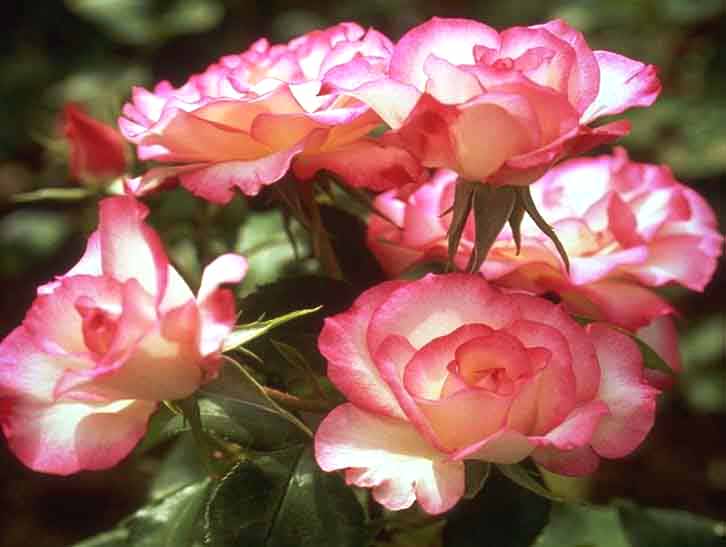 La pietra scartata dai costruttori è divenuta la pietra d’angolo. Questo è stato fatto dal Signore: una meraviglia ai nostri occhi. Questo è il giorno che ha fatto il Signore: rallegriamoci in esso ed esultiamo!
Alleluia, alleluia, alleluia.
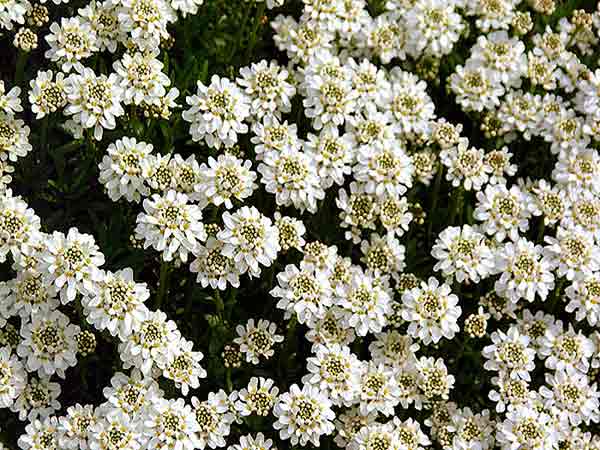 Ti preghiamo, Signore: Dona la salvezza! Ti preghiamo, Signore: Dona la vittoria! Benedetto colui che viene nel nome del Signore. Vi benediciamo dalla casa del Signore. Il Signore è Dio, egli ci illumina.
Alleluia, alleluia, alleluia.
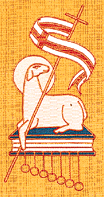 Sequenza
Alla vittima pasquale,
s'innalzi oggi 
il sacrificio di lode.
L'agnello ha redento 
il suo gregge,
l'Innocente ha riconciliato
noi peccatori col Padre.
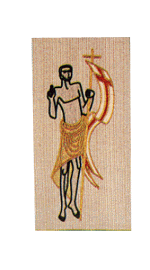 Morte e Vita 
si sono affrontate
in un prodigioso duello.
Il Signore della vita 
era morto;
ma ora, vivo, trionfa.
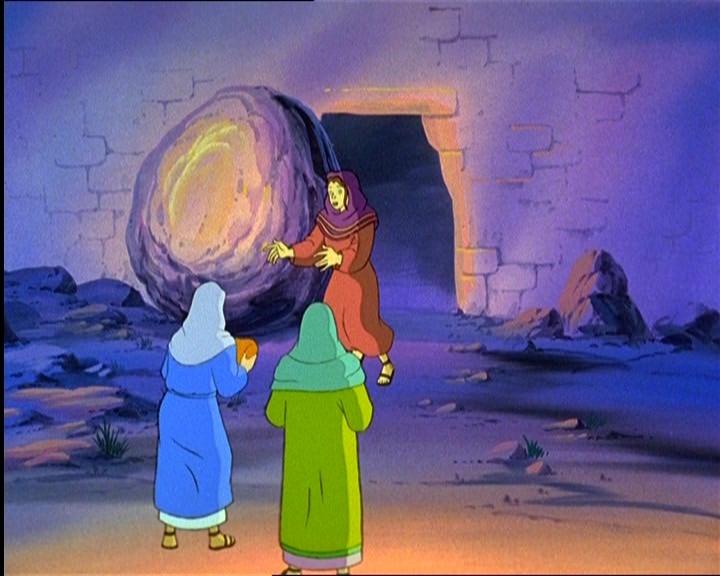 «Raccontaci, Maria:
che hai visto sulla via?».
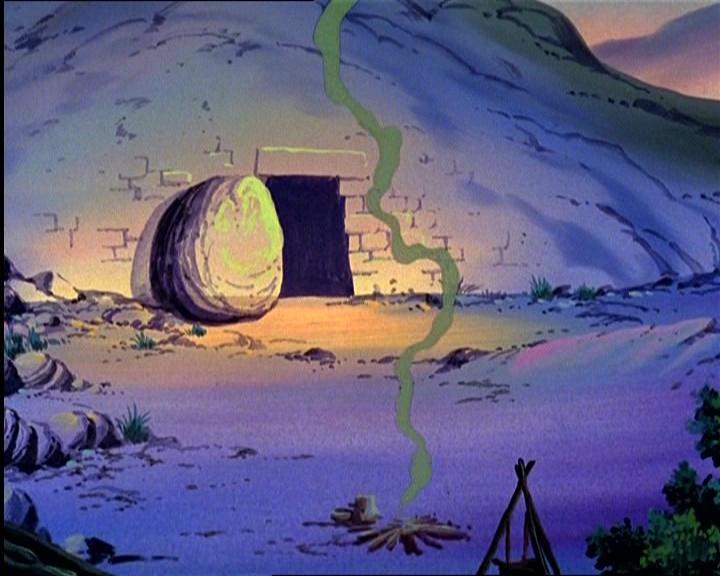 «La tomba del Cristo vivente,
la gloria del Cristo risorto,
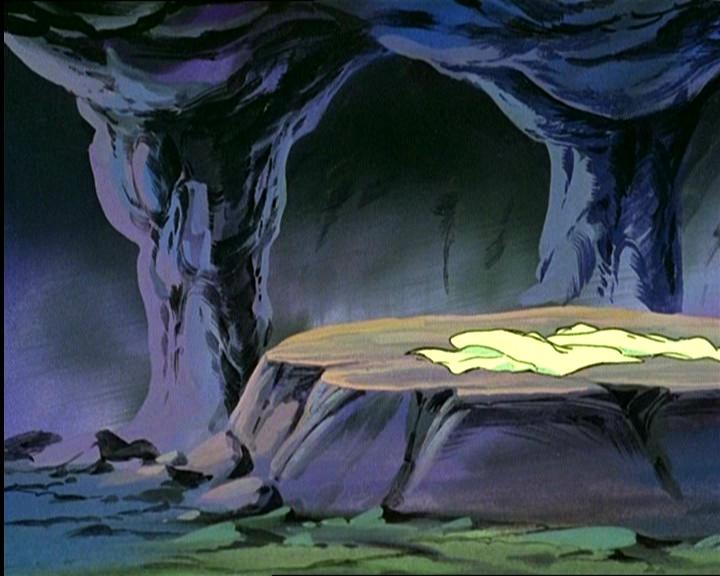 e gli angeli suoi testimoni,
il sudario e le sue vesti.
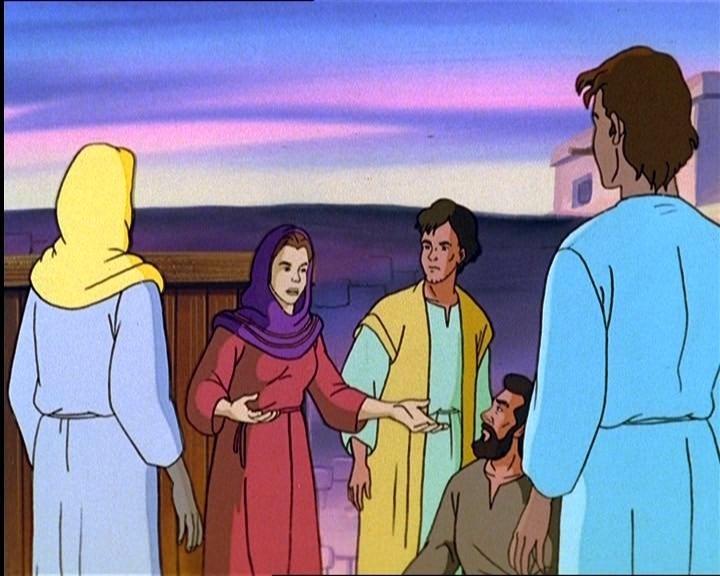 Cristo, mia speranza, è risorto;
e vi precede in Galilea».
Sì, ne siamo certi:
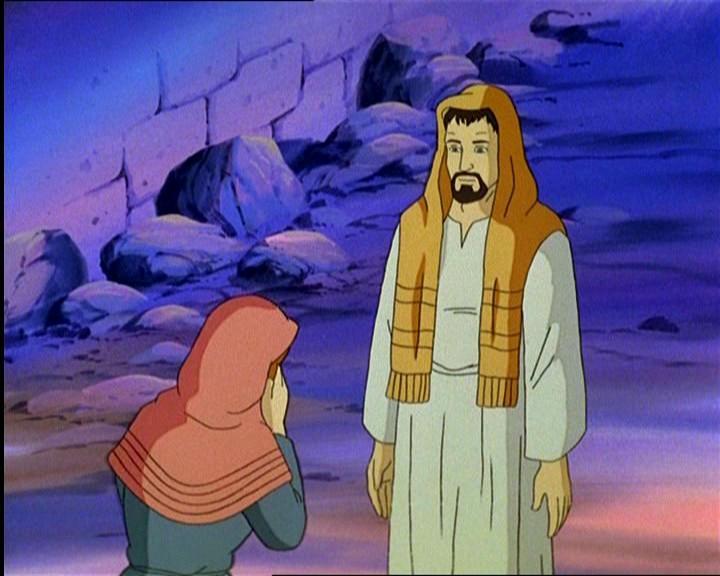 Cristo è davvero risorto.
Tu, Re vittorioso,
portaci la tua salvezza.
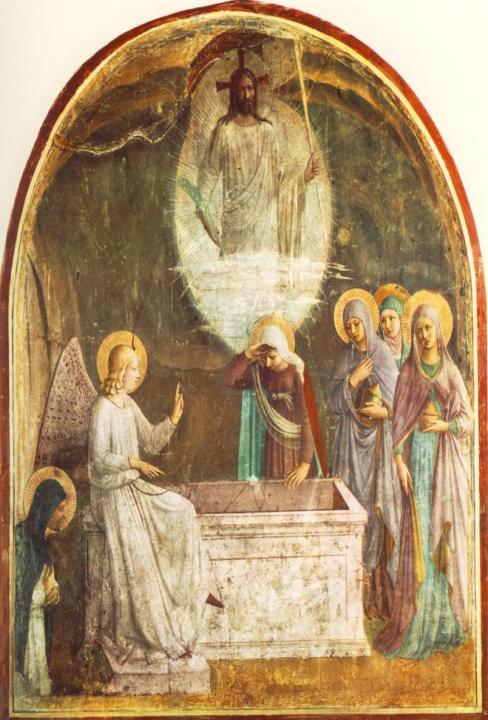 Alleluia
Alleluia, alleluia
a colui che risuscitò. 
Alleluia, alleluia,
Gloria al nome 
di Gesù.
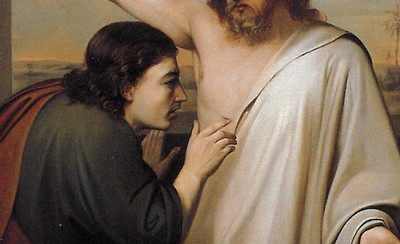 Perché mi hai veduto, Tommaso, tu hai creduto; beati quelli che non hanno visto e hanno creduto!
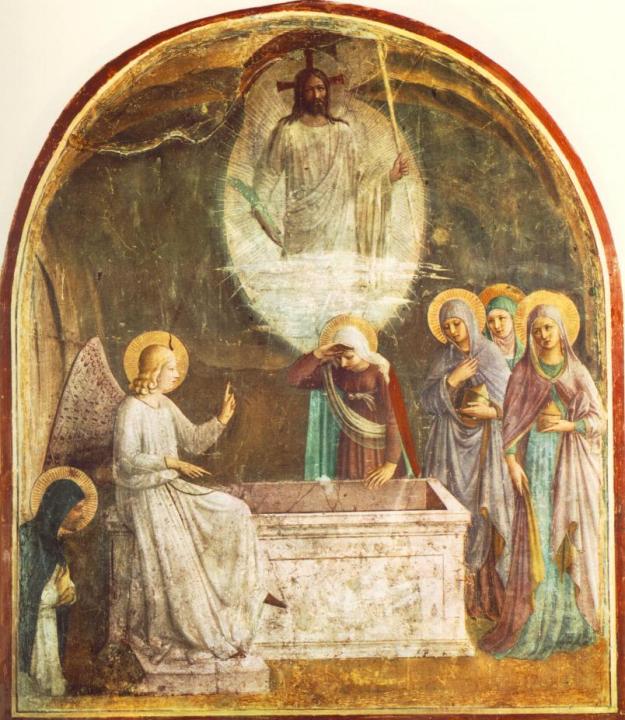 Alleluia,
alleluia
a colui che 
risuscitò. 
Alleluia, 
alleluia,
gloria 
al nome 
di Gesù.
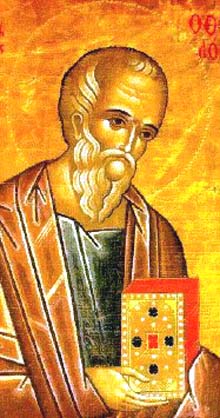 Il Signore sia con voi.
E con il tuo spirito.

Dal Vangelo 
secondo Giovanni.
Gloria a te, o Signore.
La sera di quel giorno, 
il primo della settimana,
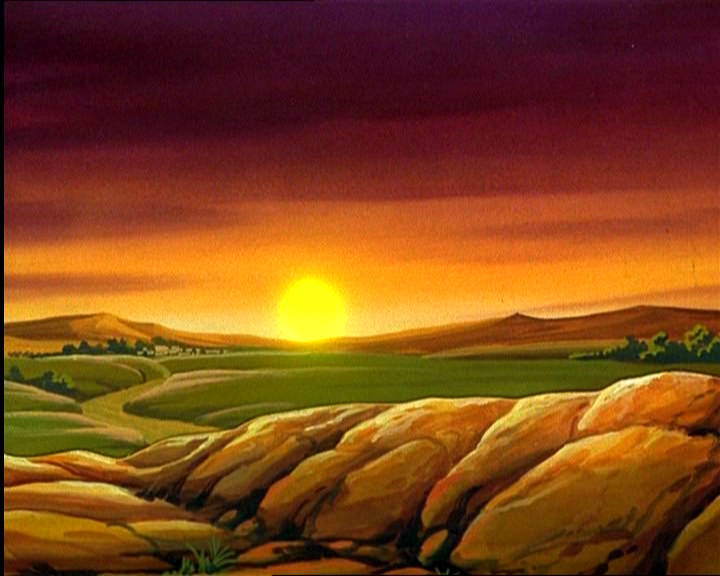 mentre erano chiuse le porte
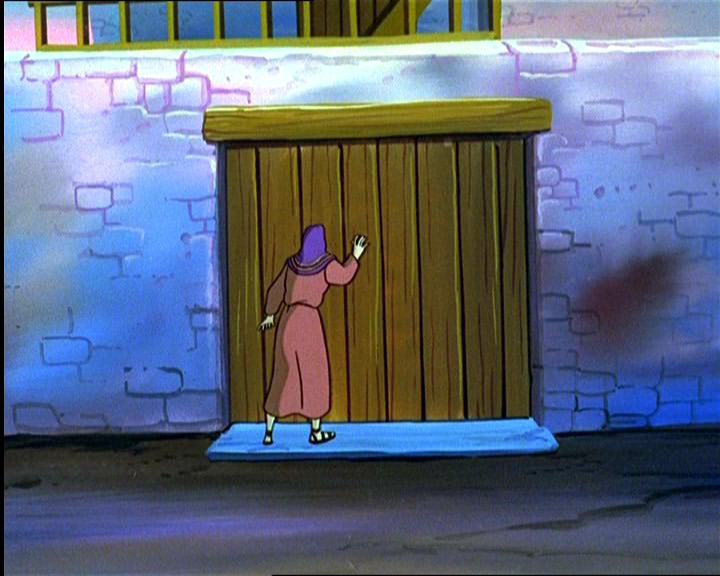 del luogo dove si trovavano i discepoli per timore dei Giudei,
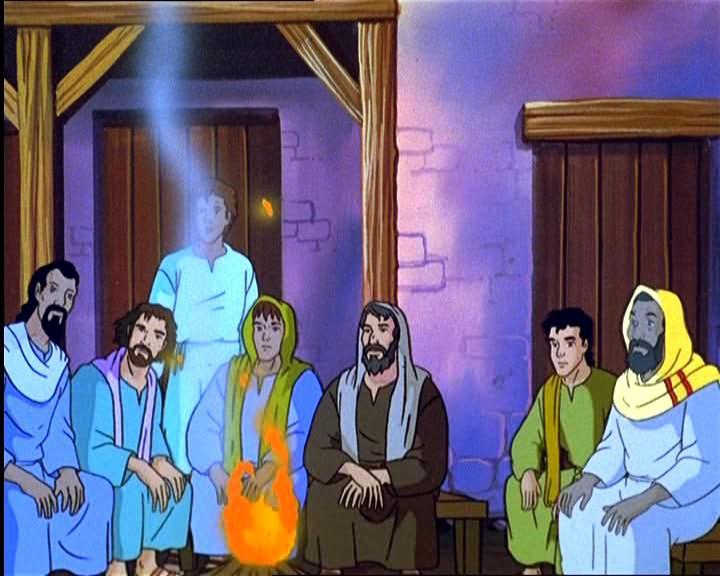 venne Gesù, 
stette in mezzo e disse a loro:
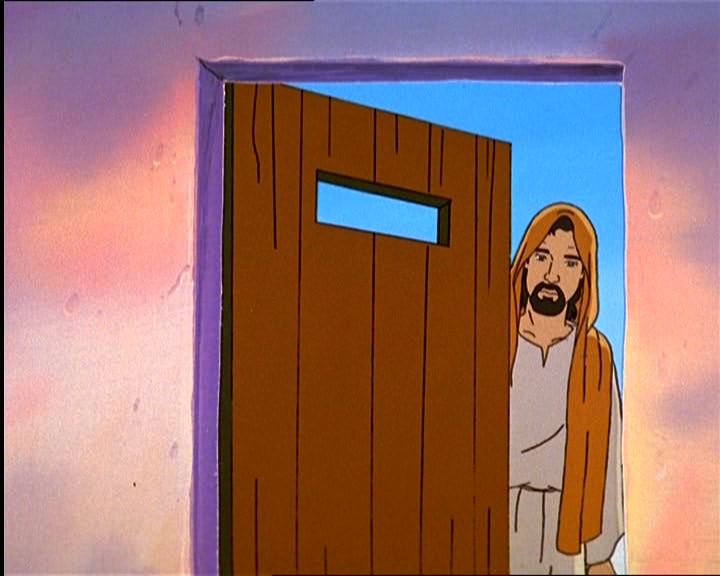 “Pace a voi!”.
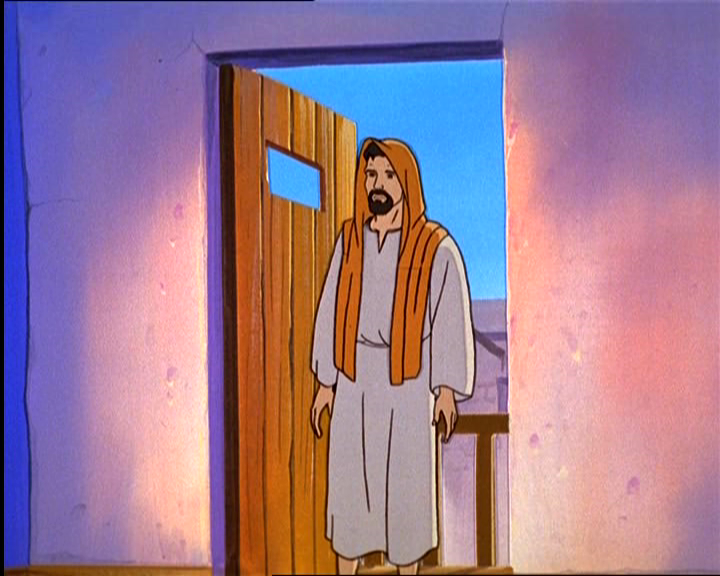 Detto questo, 
mostrò loro le mani e il fianco.
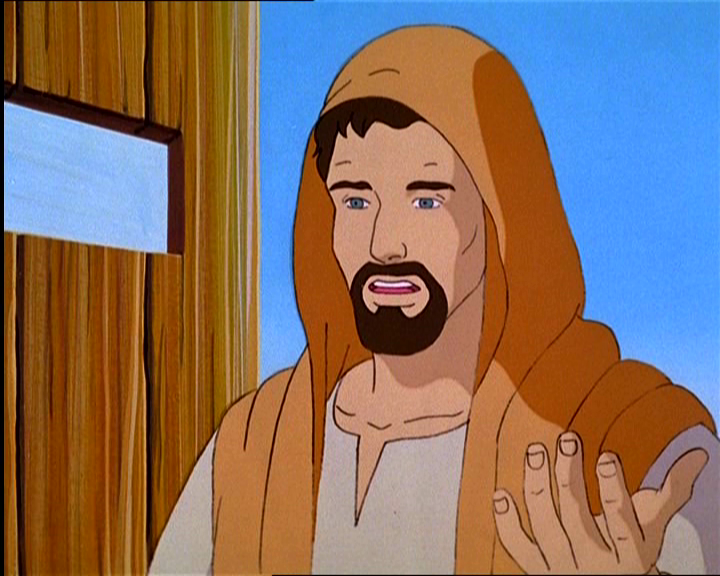 E i discepoli gioirono 
al vedere il Signore.
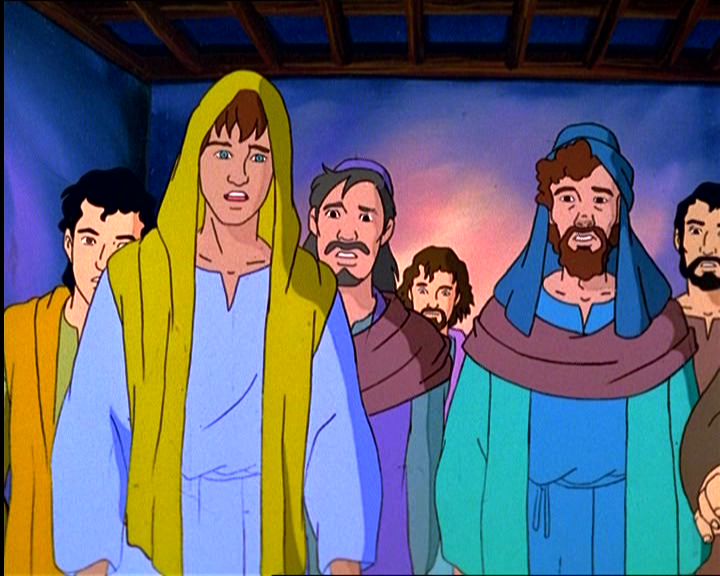 Gesù disse loro di nuovo: 
“Pace a voi!
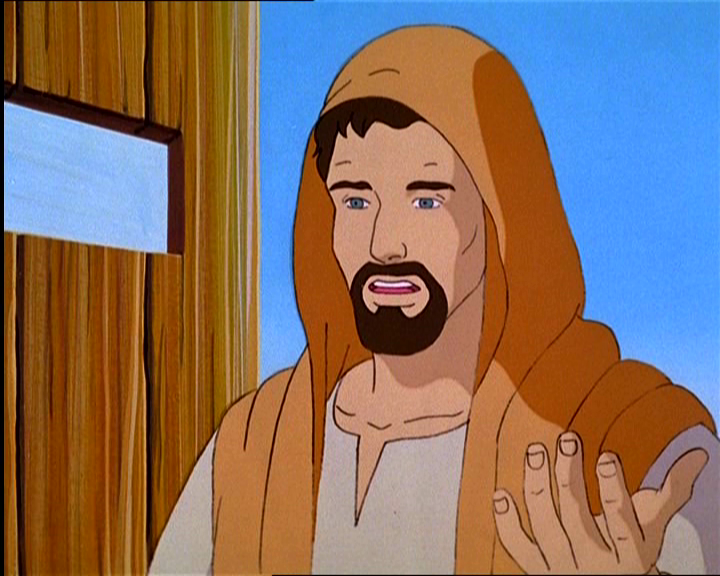 Come il Padre ha mandato me, 
anche io mando voi”.
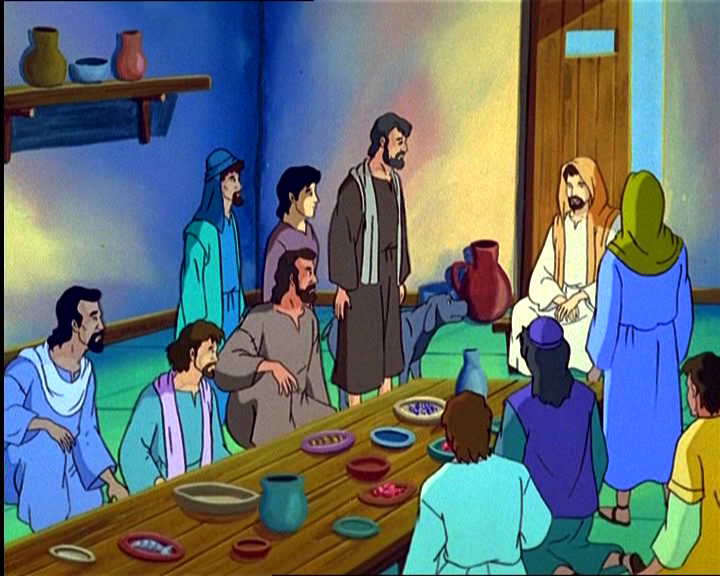 Detto questo, 
Soffiò e disse loro:
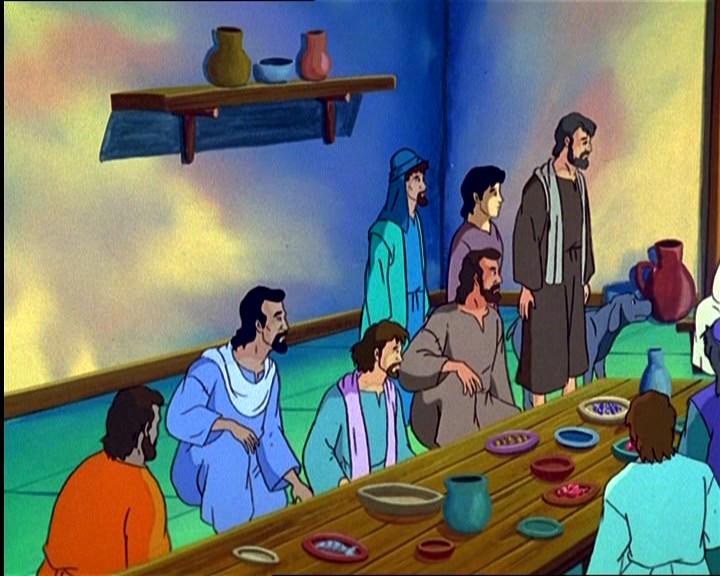 “Ricevete lo Spirito Santo. A coloro a cui perdonerete i peccati saranno perdonati; a coloro a cui non perdonerete, non saranno perdonati”.
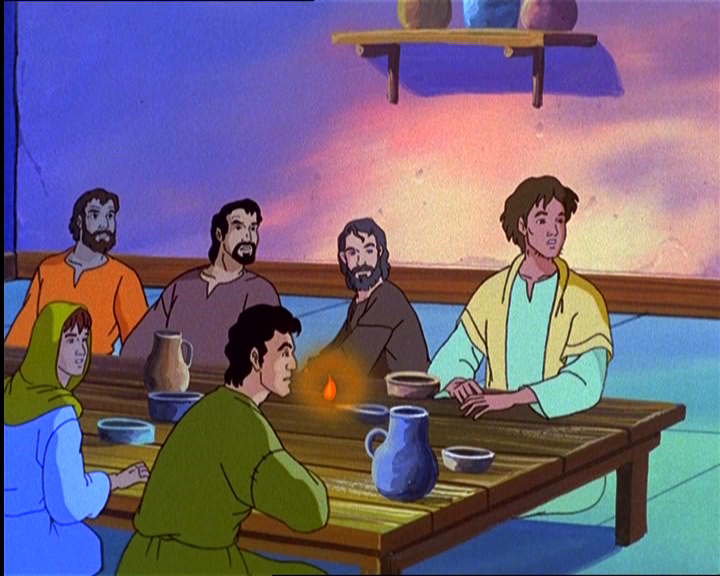 Tommaso, uno dei Dodici, chiamato Didimo, non era con loro quando venne Gesù. Gli dicevano gli altri discepoli: “Abbiamo visto il Signore!”.
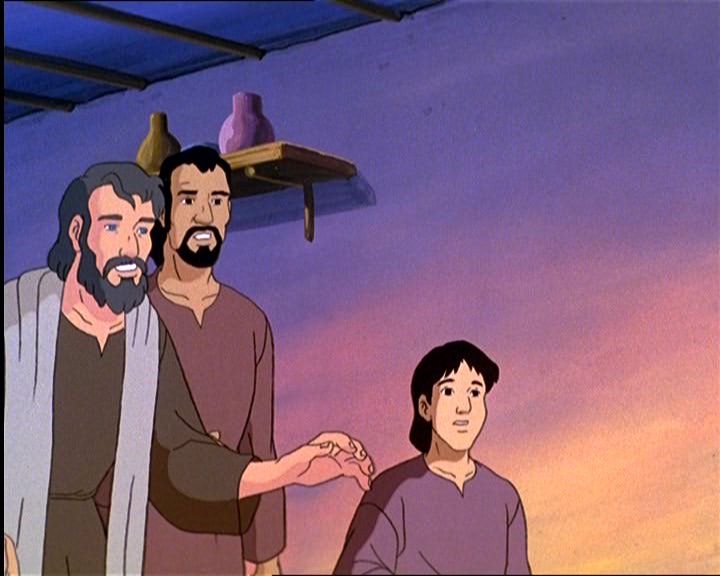 Ma egli disse loro: “Se non vedo nelle sue mani il segno dei chiodi e non metto il mio dito nel segno dei chiodi e non metto la mia mano nel suo fianco, io non credo”.
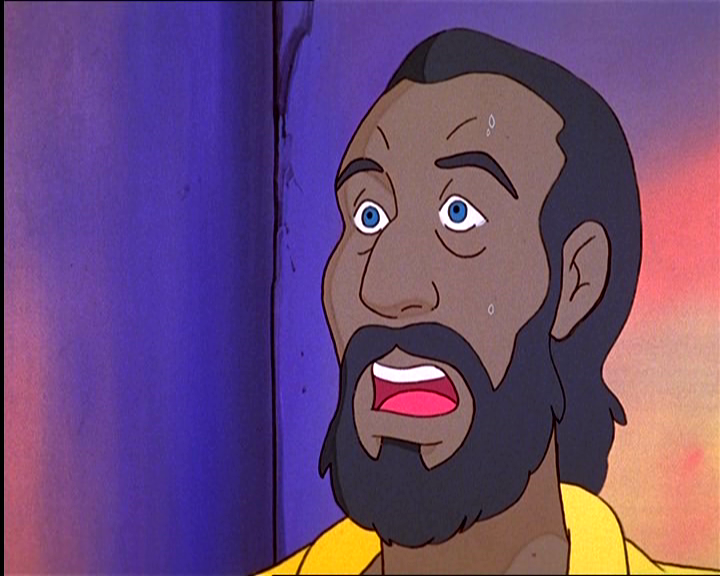 Otto giorni dopo i discepoli erano di nuovo in casa e c'era con loro anche Tommaso.
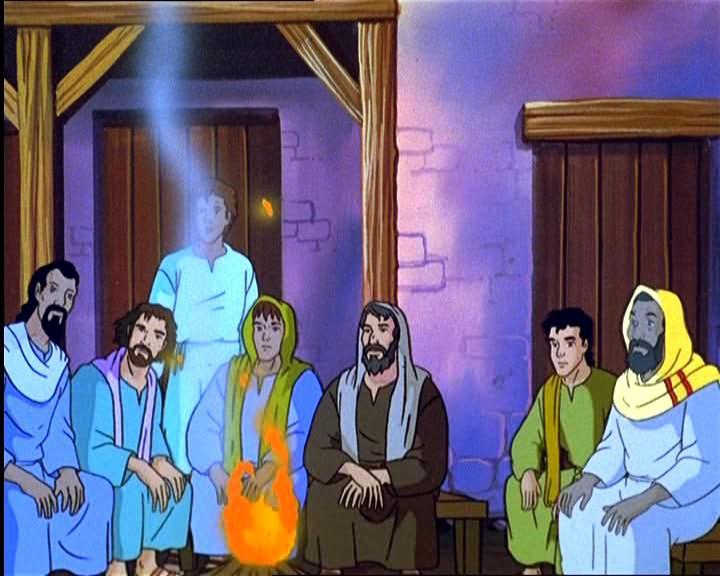 Venne Gesù, a porte chiuse, stette in mezzo e disse: “Pace a voi!”.
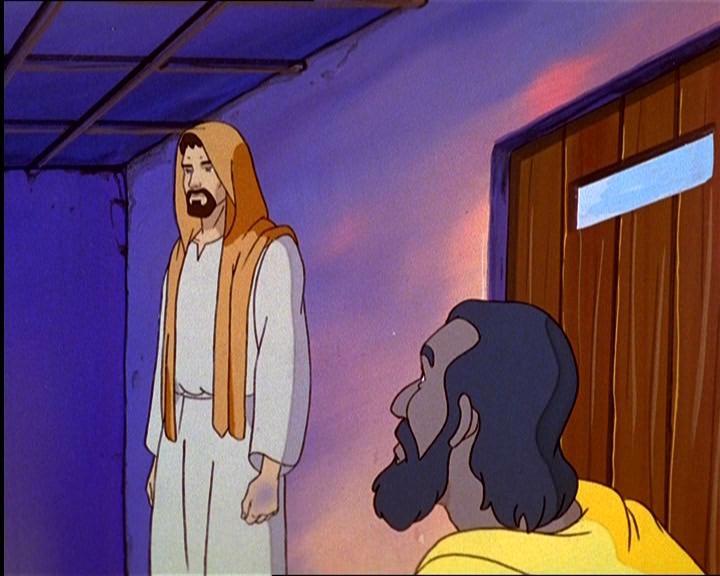 Poi disse a Tommaso: “Metti qua il tuo dito e guarda le mie mani;
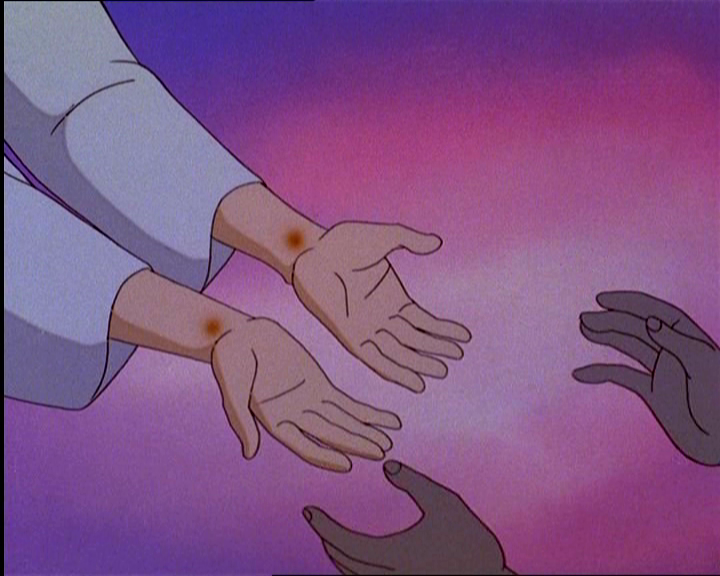 tendi la tua mano
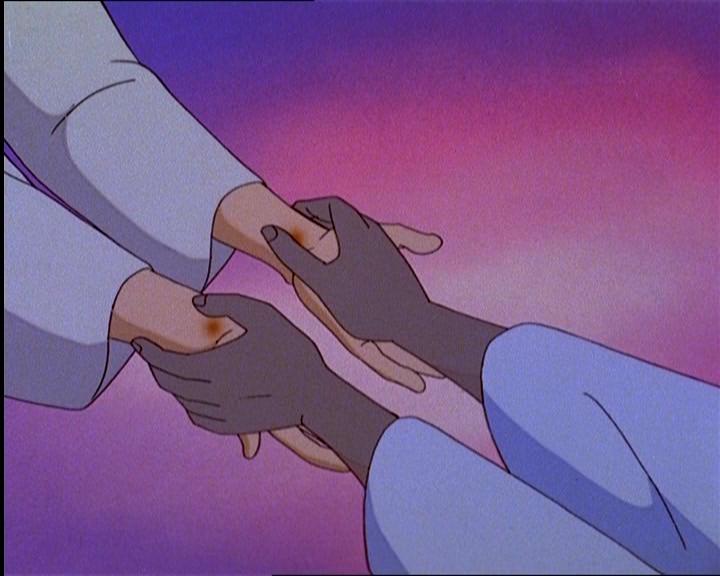 e mettila nel mio fianco;
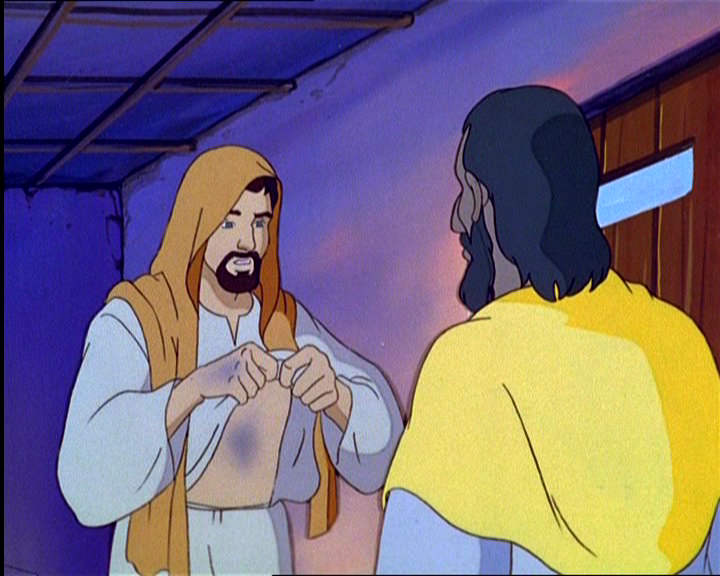 e non essere incredulo
ma credente!”.
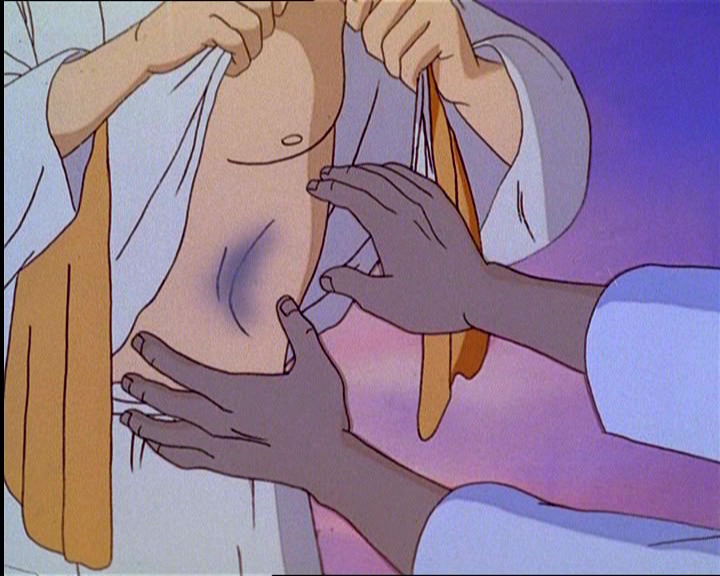 Gli rispose Tommaso: 
“Mio Signore e mio Dio!”.
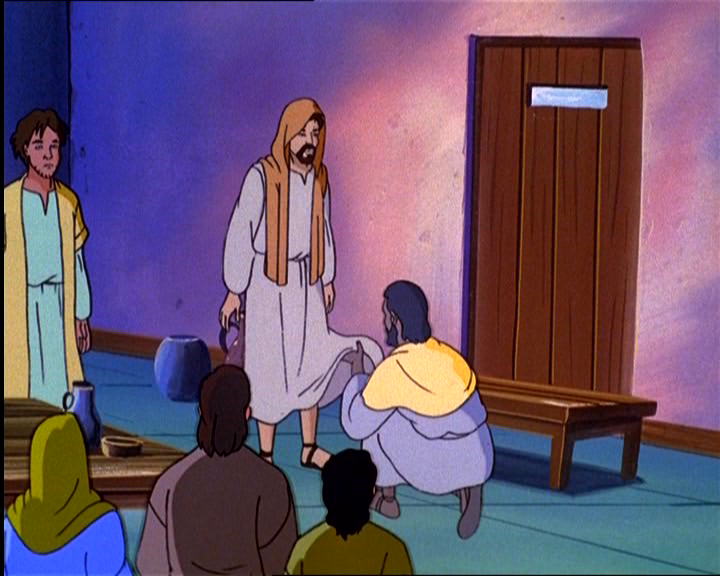 Gesù gli disse: 
“Perché mi hai veduto, tu hai creduto;
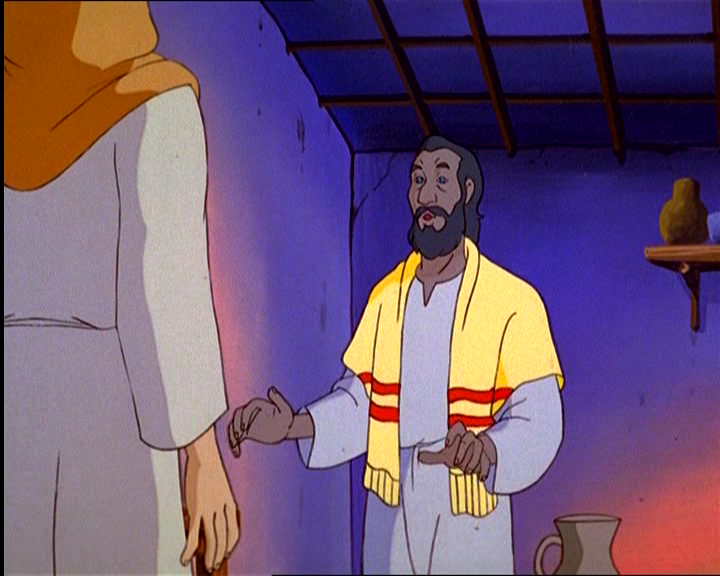 beati quelli che non hanno visto e hanno creduto!”.
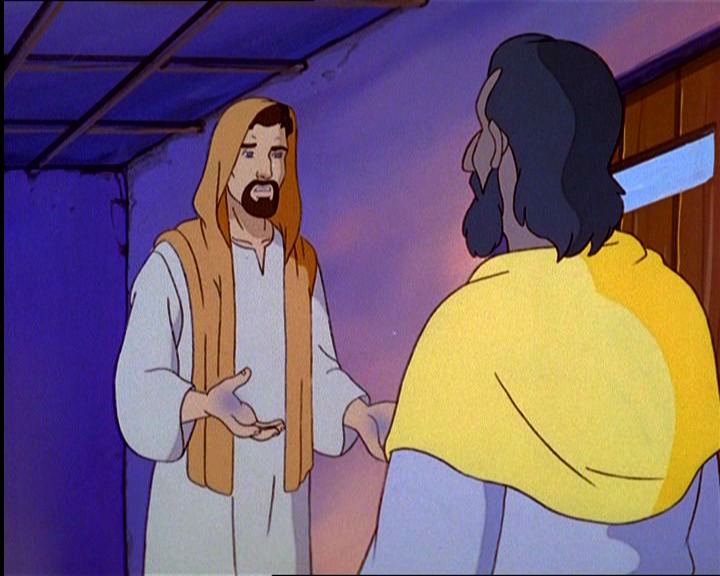 Gesù, in presenza dei suoi discepoli, fece molti altri segni che non sono stati scritti in questo libro.
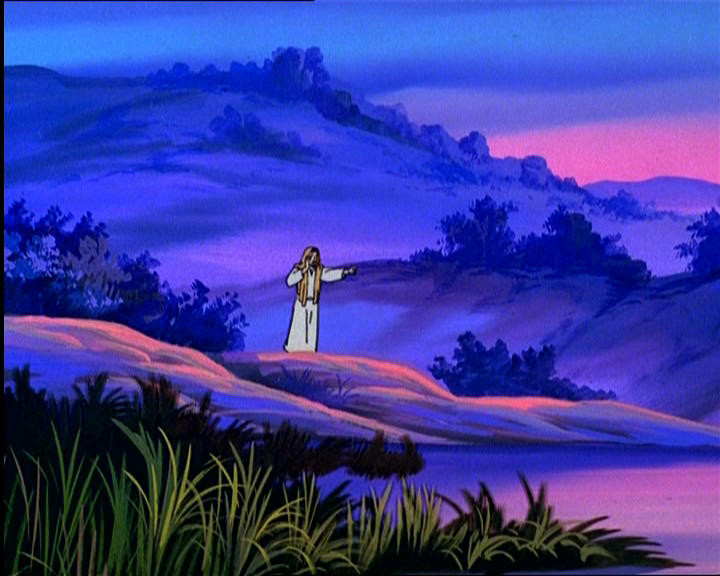 Ma questi sono stati scritti perché crediate che Gesù è il Cristo, il Figlio di Dio, e perché, credendo, abbiate la vita nel suo nome.
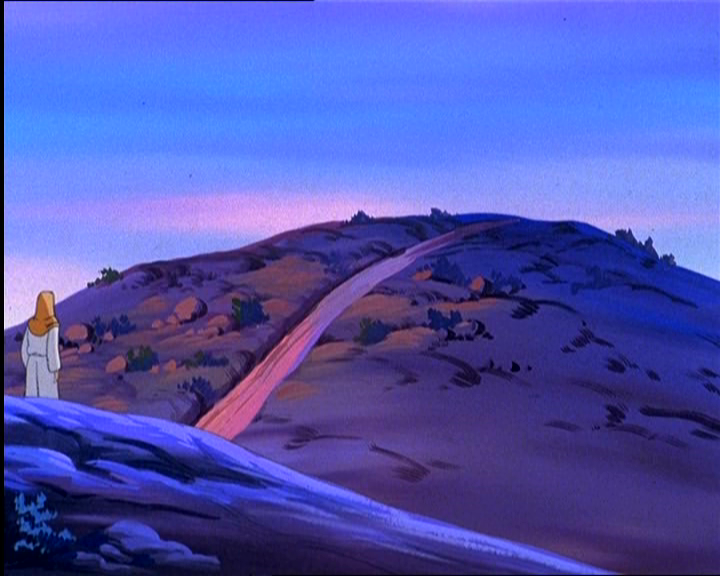 Parola
del
Signore.
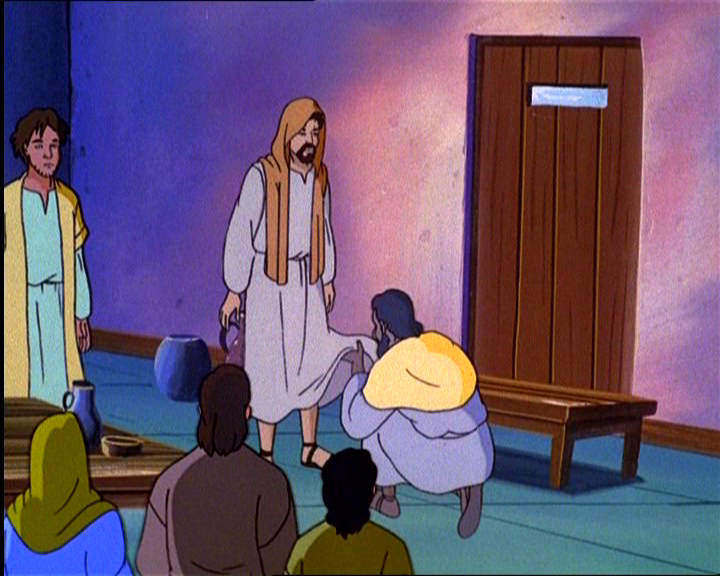 Lode a te, o Cristo.
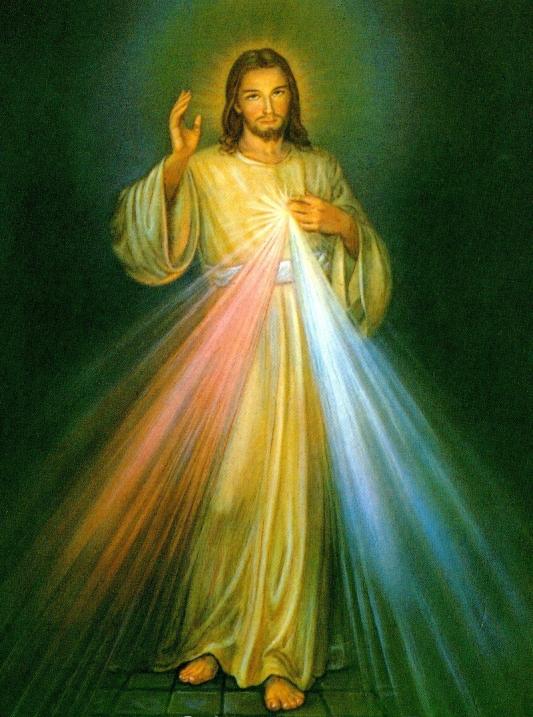 Io credo in Dio, Padre onnipotente, creatore del cielo e della terra; e in Gesù Cristo, suo unico Figlio, nostro Signore, il quale fu concepito di Spirito Santo, nacque da Maria Vergine, patì sotto Ponzio Pilato, fu crocifisso, morì e fu sepolto; discese agli inferi;
il terzo giorno risuscitò da morte; salì al cielo, siede alla destra di Dio Padre onnipotente; di là verrà a giudicare i vivi e i morti. Credo nello Spirito Santo, la santa Chiesa cattolica, la comunione dei santi, la remissione dei peccati, la risurrezione della carne, la vita eterna. Amen.
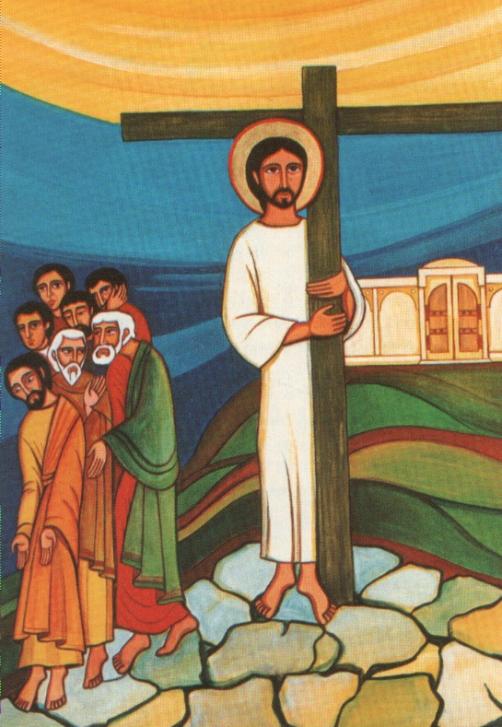 Testimoni dell’Amore
Testimoni dell'amore, 
testimoni del Signore, 
siamo il popolo di Dio 
e annunciamo il regno suo.
Annunciamo la sua pace, 
la speranza della Croce 
che lo Spirito di Dio 
dona a questa umanità.
Il tuo Spirito, Signore, 
in ogni tempo ci fa segno del tuo amore per il mondo.
Tra la gente noi viviamo la tua missione nella fede che ci fa condivisione.
Testimoni dell'amore, 
testimoni del Signore, 
siamo il popolo di Dio 
e annunciamo il regno suo.
Annunciamo la sua pace, 
la speranza della Croce 
che lo Spirito di Dio 
dona a questa umanità.
La Parola della vita noi proclamiamo 
e la storia del tuo amore raccontiamo. Tra la gente noi viviamo una certezza: che tu offri ad ogni uomo 
giorni di grazia.
Testimoni dell'amore, 
testimoni del Signore, 
siamo il popolo di Dio 
e annunciamo il regno suo.
Annunciamo la sua pace, 
la speranza della Croce 
che lo Spirito di Dio 
dona a questa umanità.
Il Signore sia con voi.
E con il tuo spirito. 

In alto i nostri cuori.
Sono rivolti al Signore. 

Rendiamo grazie al Signore nostro Dio.
È cosa buona e giusta.
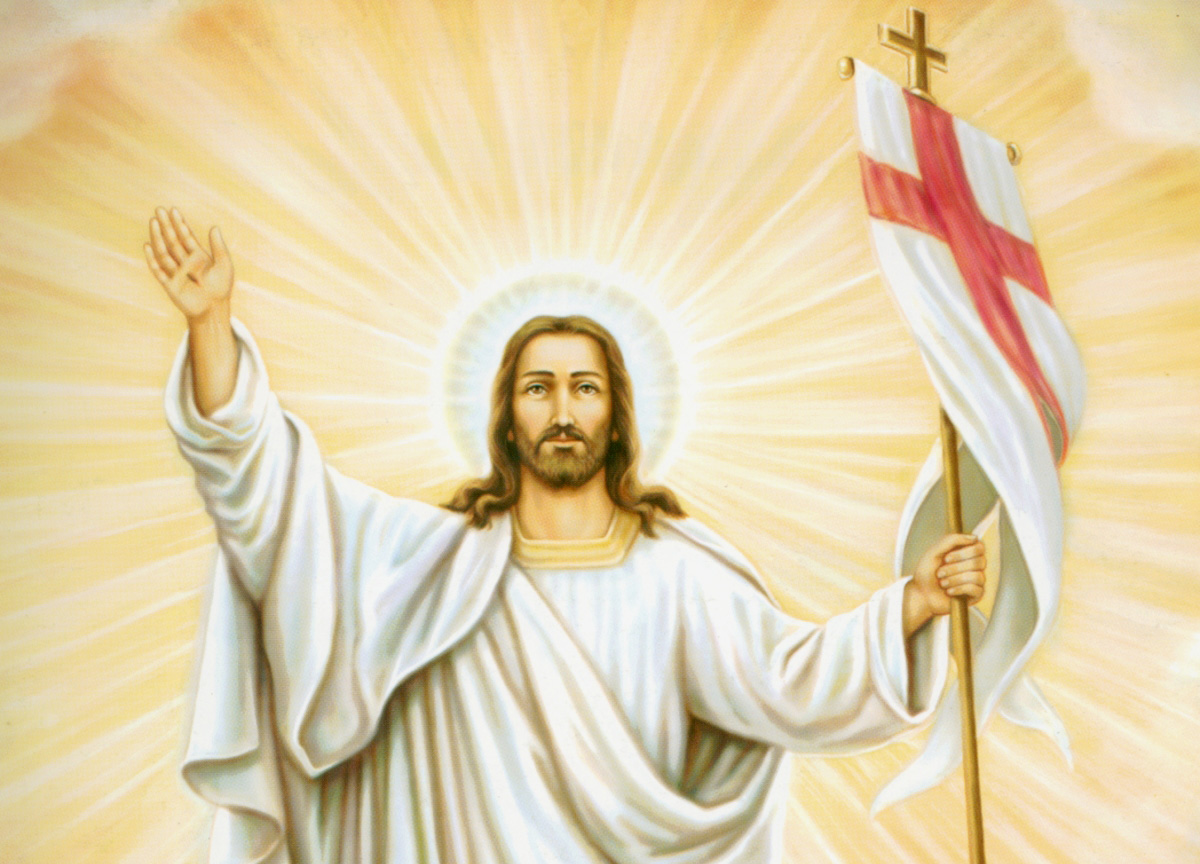 Santo, Santo, Osanna
Santo, Santo, Osanna
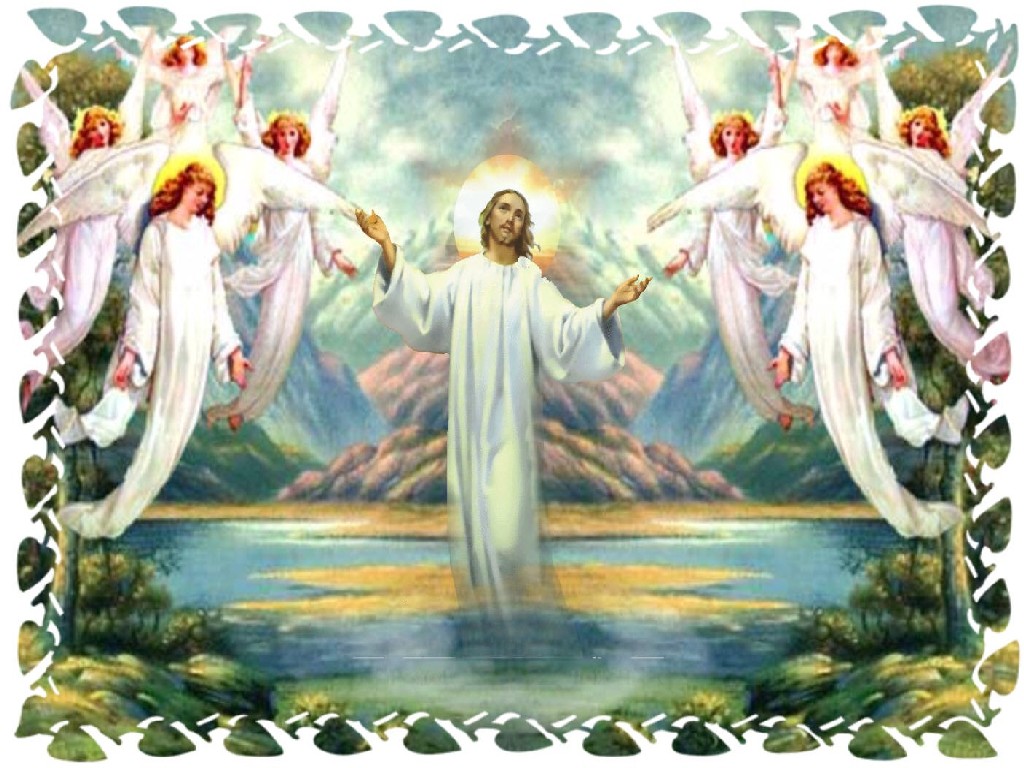 Osanna eh, Osanna eh, 
Osanna a Cristo Signor
Osanna eh, Osanna eh, 
Osanna a Cristo Signor.
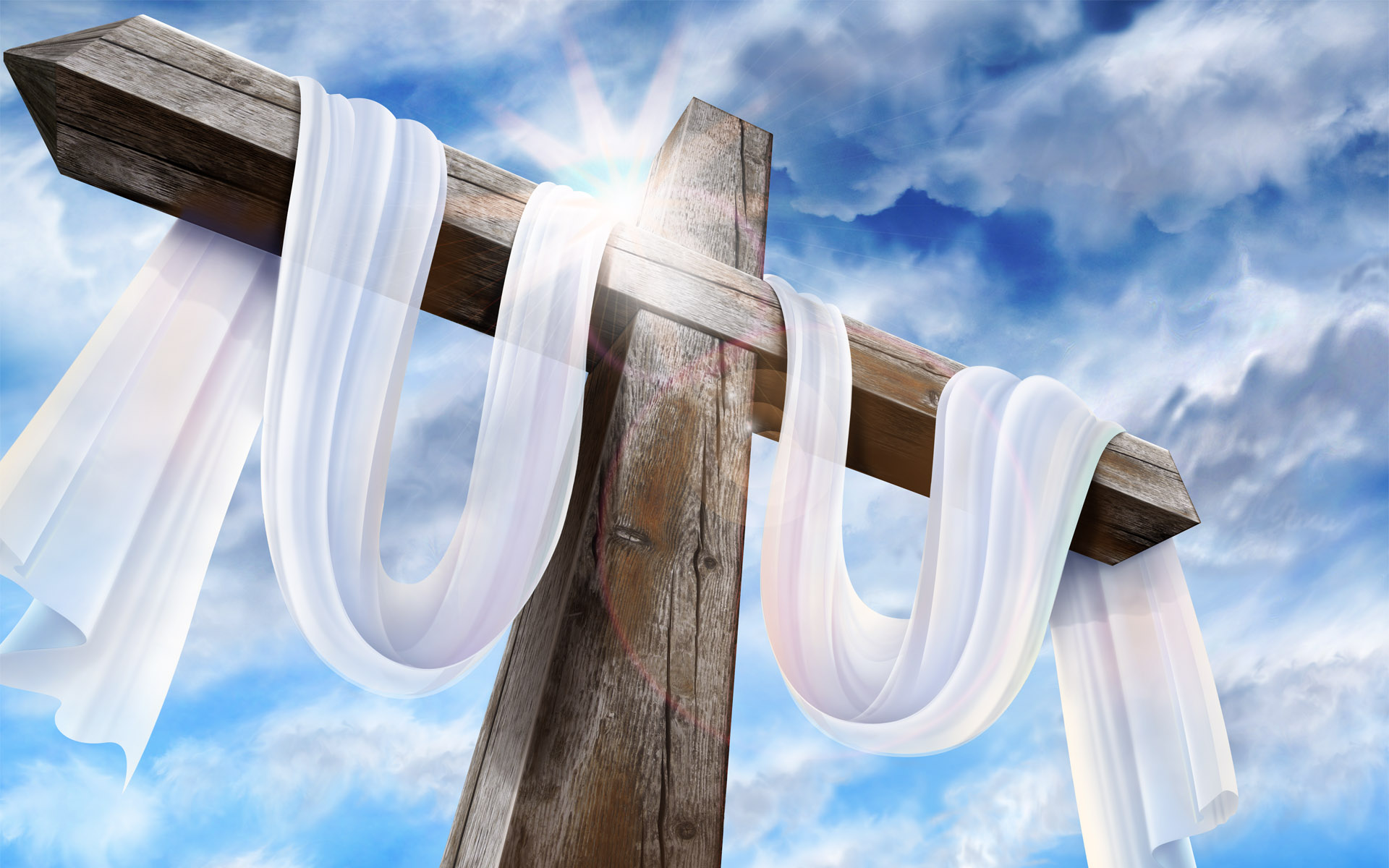 I cieli e la terra o Signore, 
sono pieni di Te
I cieli e la terra o Signore, 
sono pieni di Te
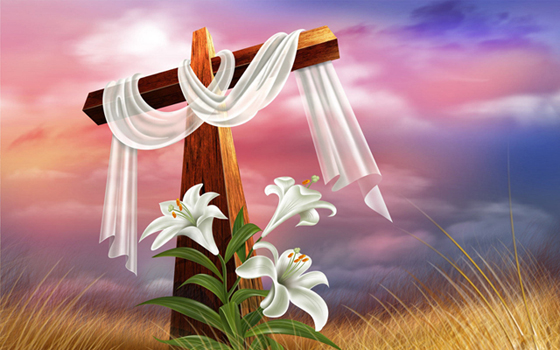 Osanna eh, Osanna eh, 
Osanna a Cristo Signor
Osanna eh, Osanna eh, 
Osanna a Cristo Signor.
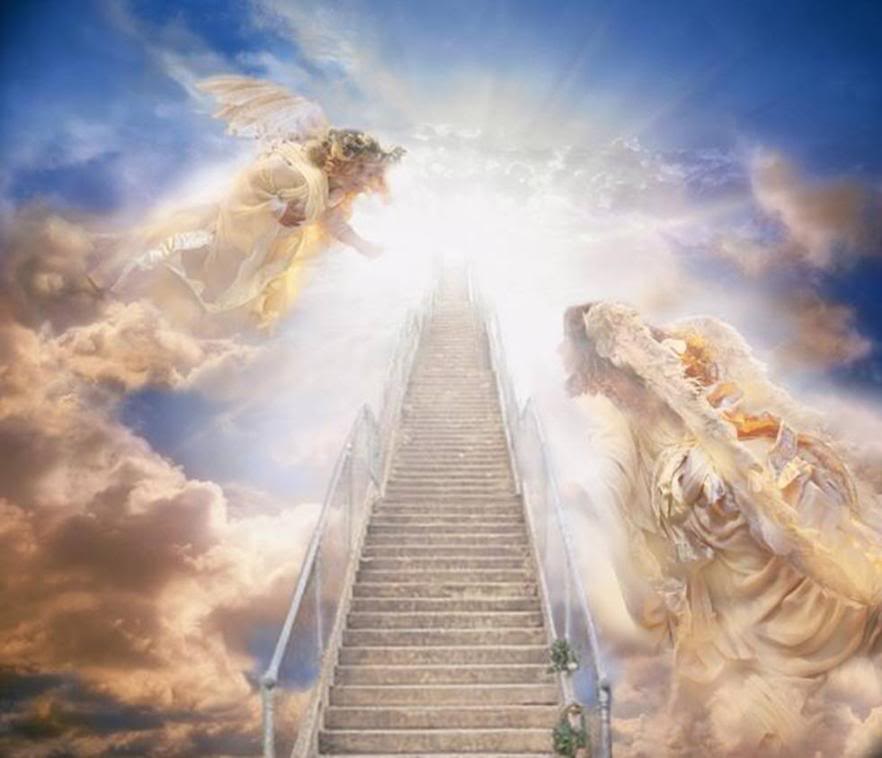 Benedetto colui che viene, 
nel nome del Signor 
Benedetto colui che viene, 
nel nome del Signor
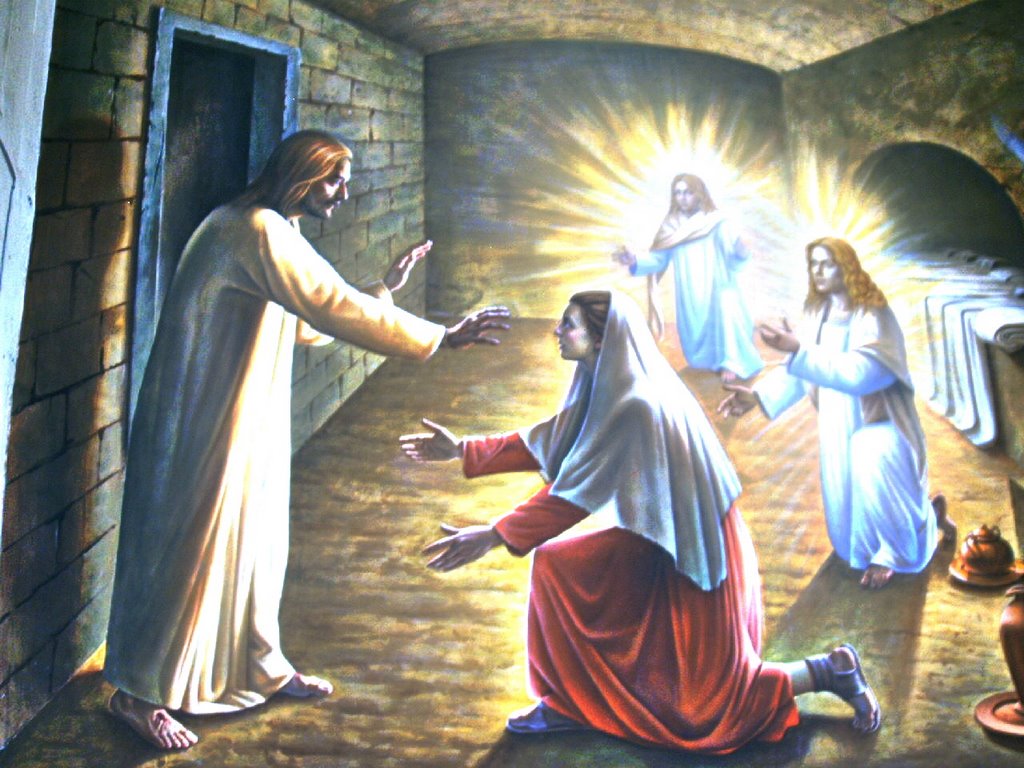 Osanna eh, Osanna eh, 
Osanna a Cristo Signor
Osanna eh, Osanna eh, 
Osanna a Cristo Signor.
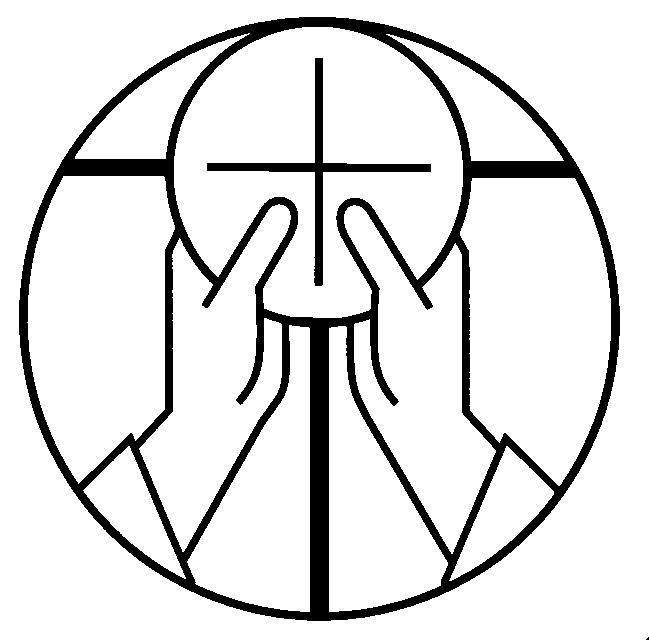 Mistero della fede.

Tu ci hai redenti con la tua croce 
e la tua risurrezione: 
salvaci, o Salvatore del mondo.
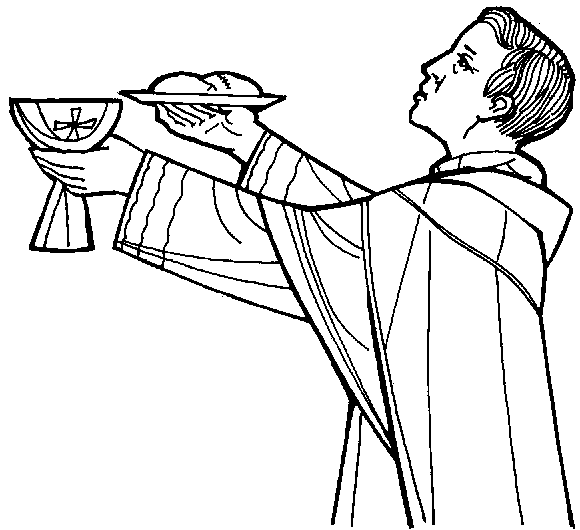 Per Cristo, 
con Cristo 
e in Cristo, 
a te, Dio Padre onnipotente, 
nell'unità dello Spirito Santo, 
ogni onore e gloria 
per tutti i secoli dei secoli.
Amen.
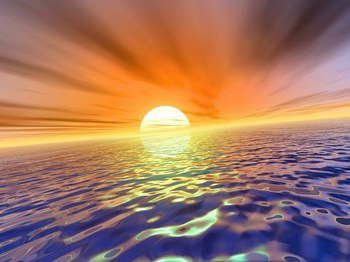 Padre nostro, che sei nei cieli, 
sia santificato il tuo nome, 
venga il tuo regno, 
sia fatta la tua volontà, 
come in cielo così in terra. 
Dacci oggi il nostro pane quotidiano, 
e rimetti a noi i nostri debiti 
come noi li rimettiamo 
ai nostri debitori, 
e non ci indurre in tentazione, 
ma liberaci dal male.
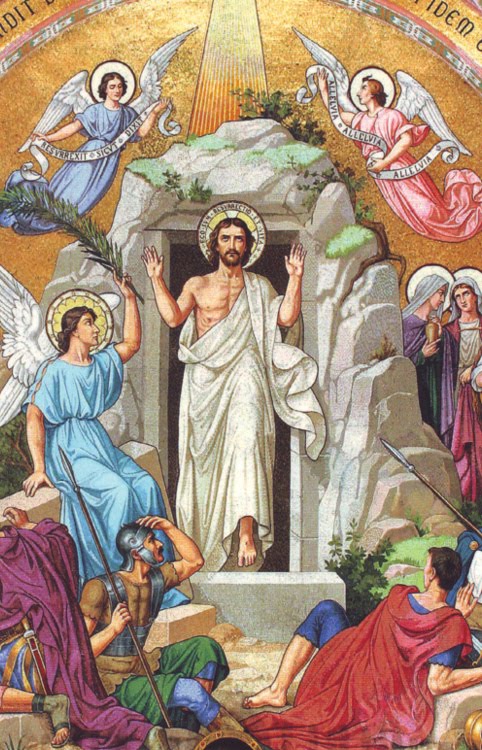 Tuo è il regno,  tua la potenza 
e la gloria 
nei secoli.
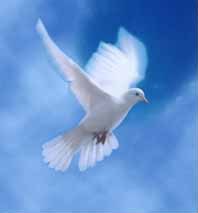 La 
    pace 
    viene 
dall'alto
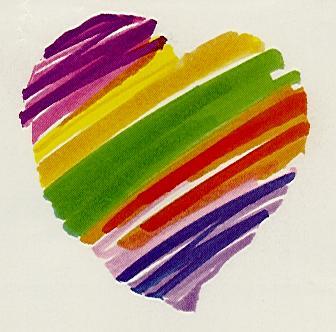 entra 
nel 
cuore,
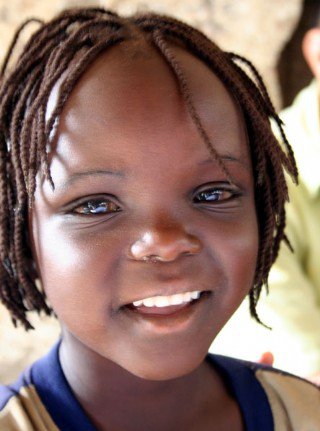 si 
vede 
sul 
volto
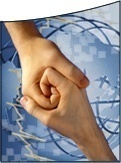 Ora 
  ti 
  stringo 
la mano
non sono più solo
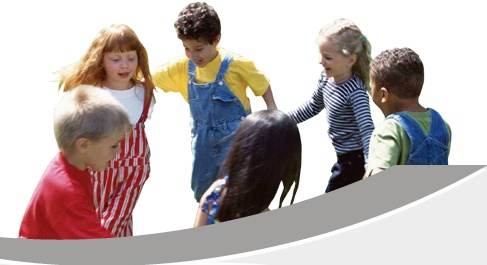 non sei più lontano
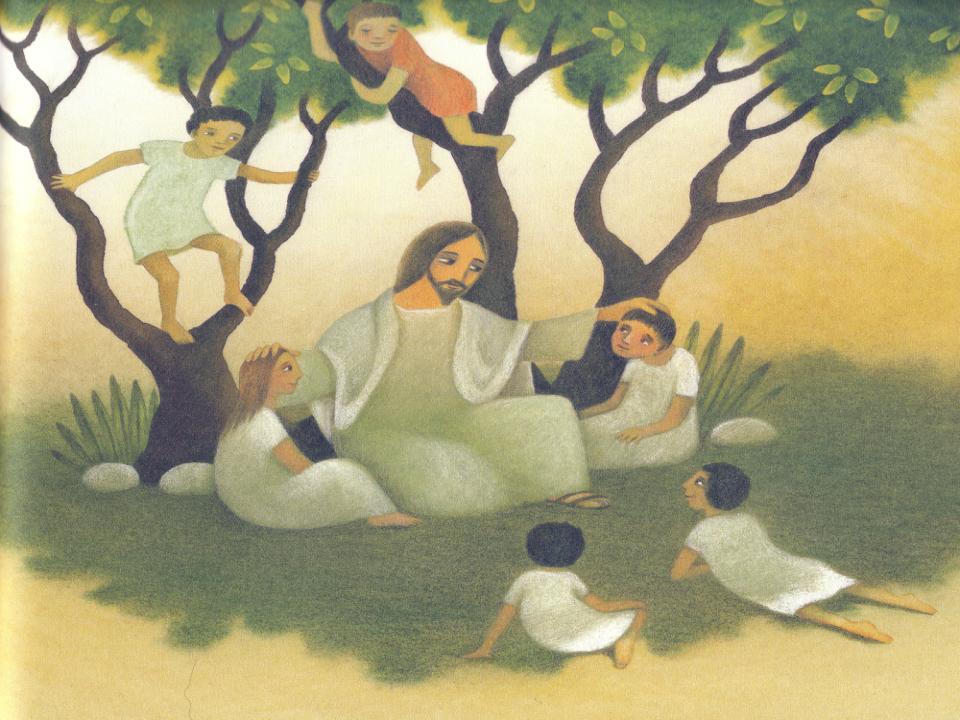 Questa amicizia
attorno al Signore
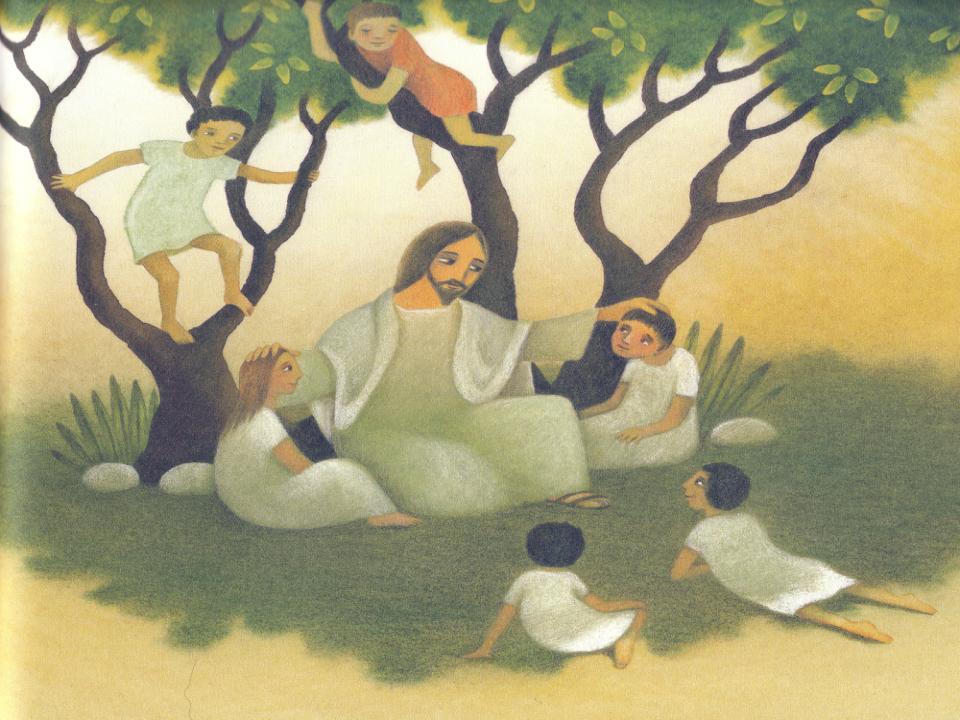 è troppo grande
non può finire.
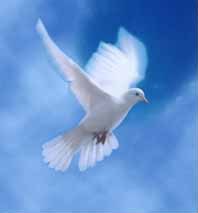 La 
    pace 
    viene 
dall'alto
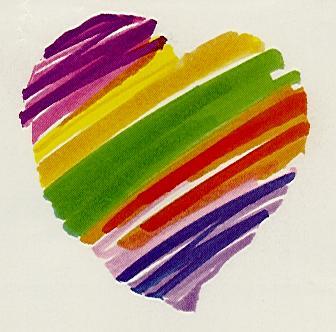 entra 
nel 
cuore,
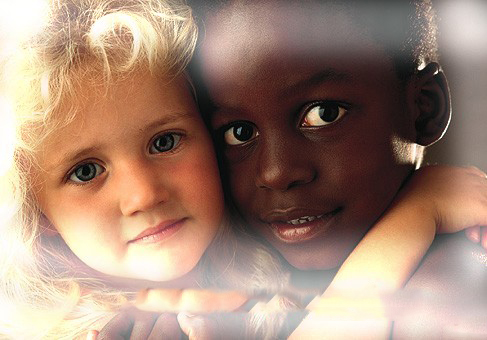 si vede sul volto
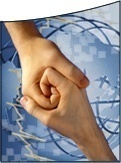 Ora 
  ti 
  stringo 
la mano
non sono più solo
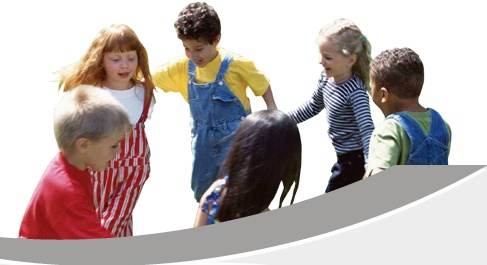 non sei più lontano
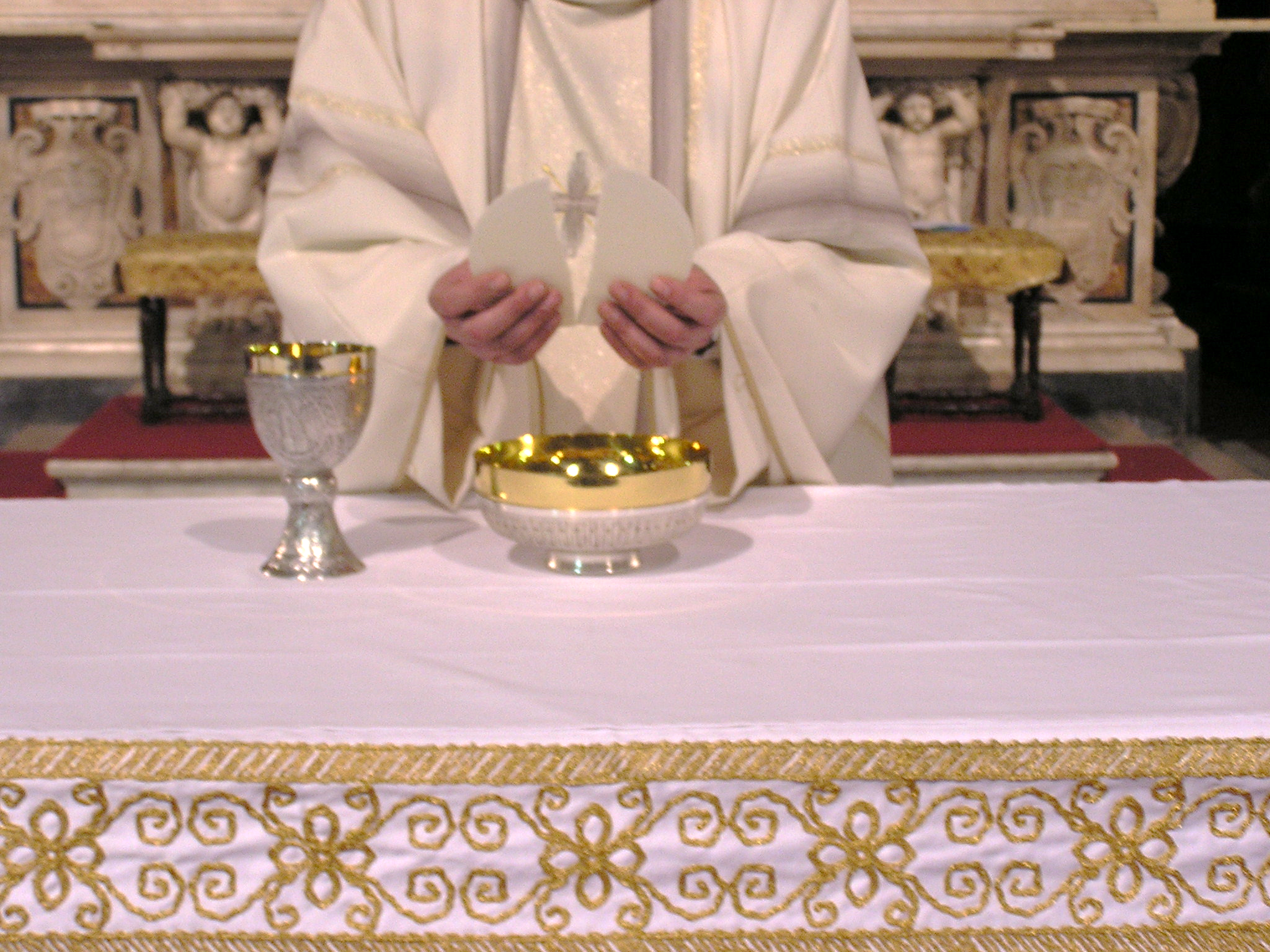 Agnello di Dio, 
che togli i peccati del mondo, 
abbi pietà di noi.
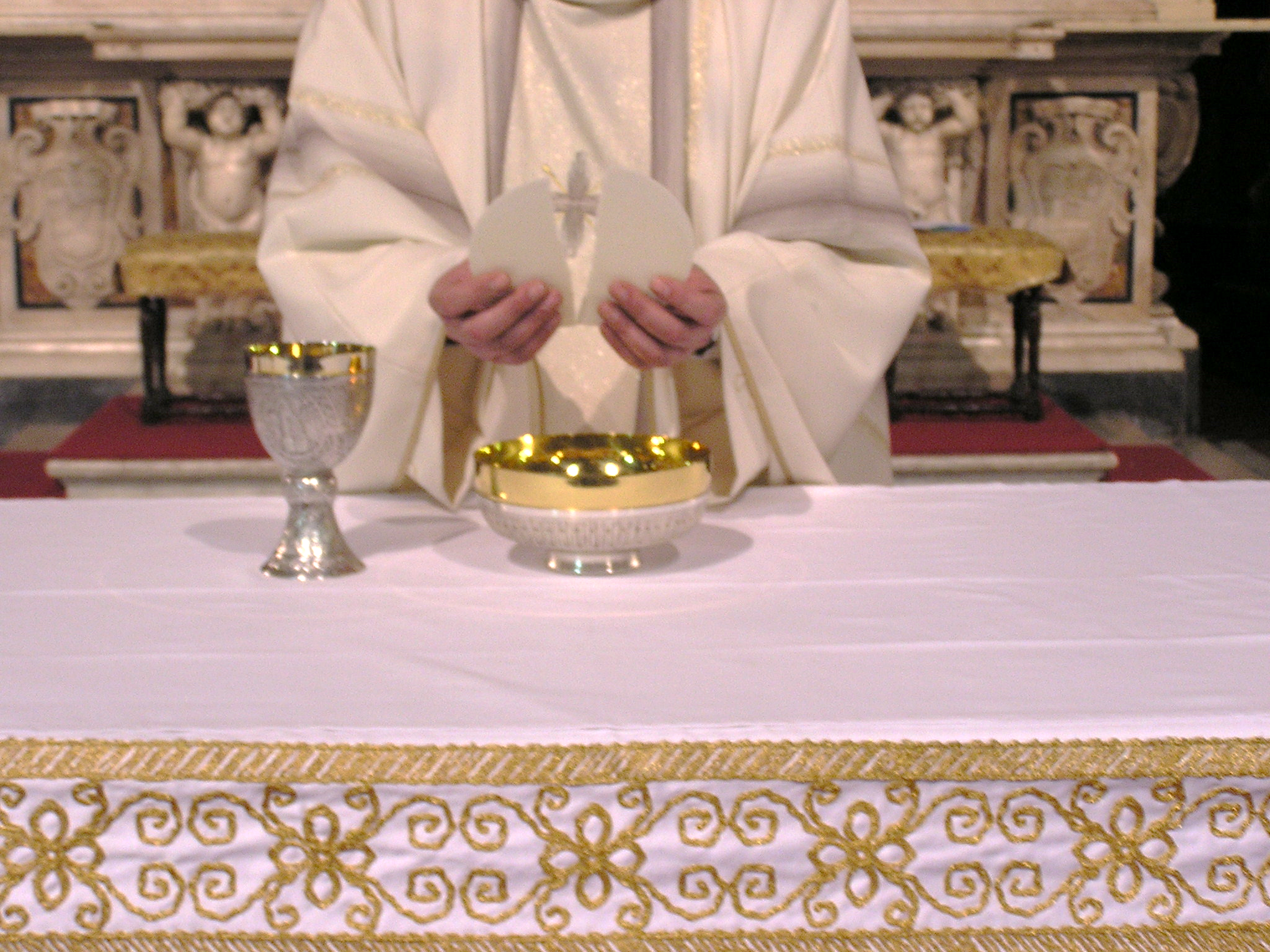 Agnello di Dio, 
che togli i peccati del mondo, 
abbi pietà di noi.
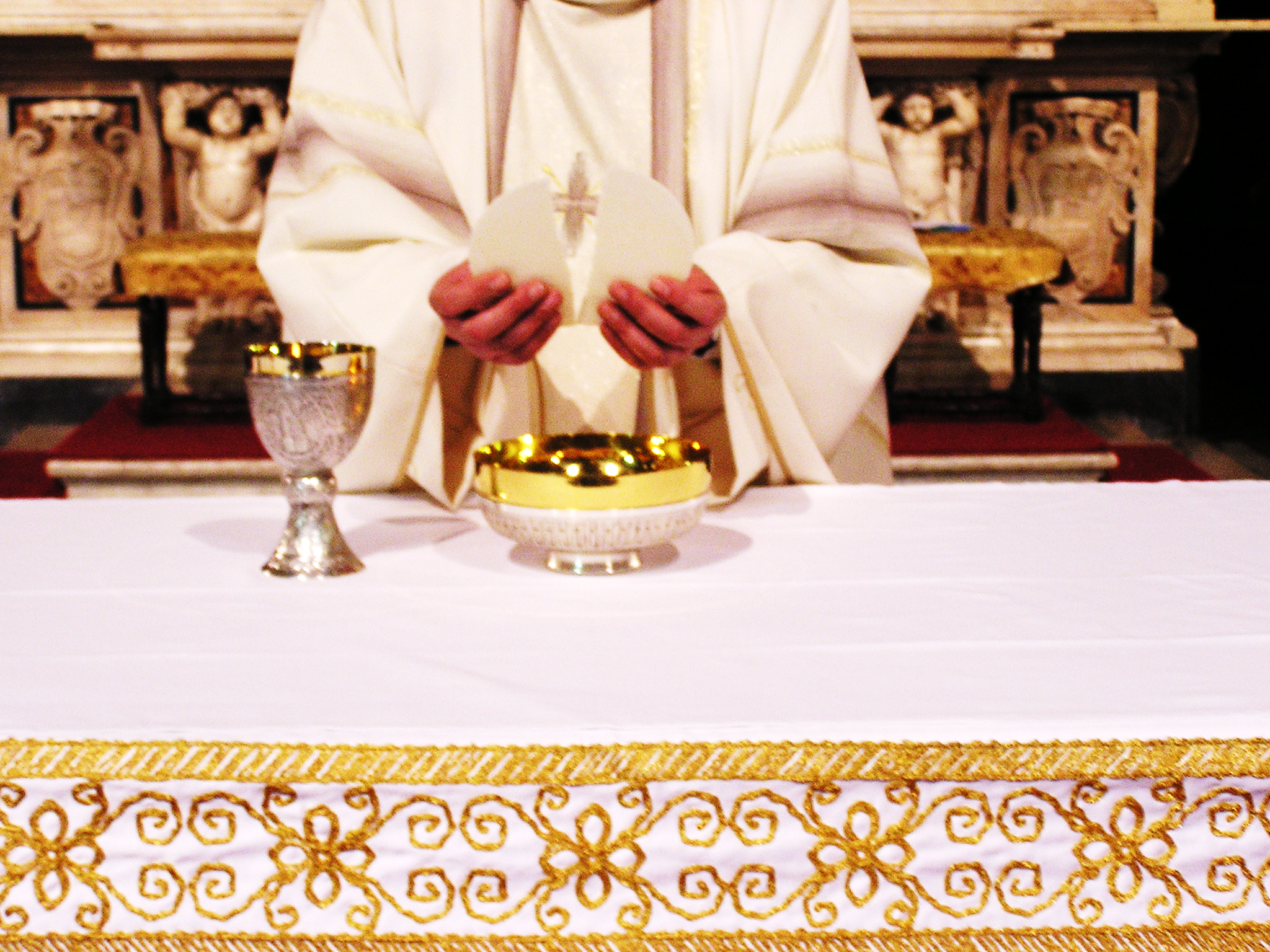 Agnello di Dio, 
che togli i peccati del mondo, 
dona a noi la pace.
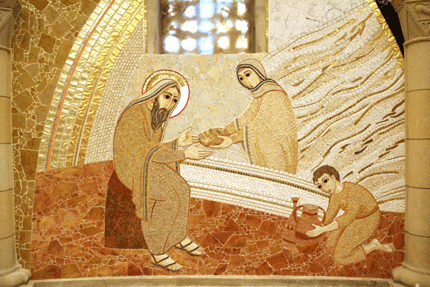 Beati gli invitati 
alla Cena del Signore.
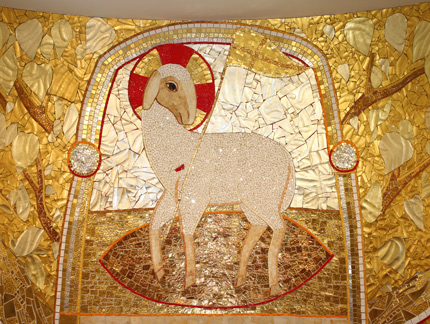 Ecco l’agnello di Dio, 
che toglie i peccati del mondo.
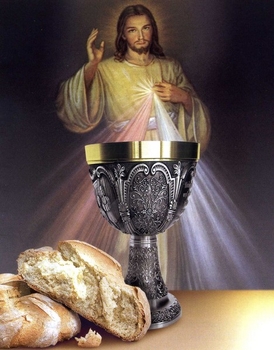 O Signore, non son degno 
di partecipare alla tua mensa:
ma di’ soltanto una parola 
e io sarò salvato.
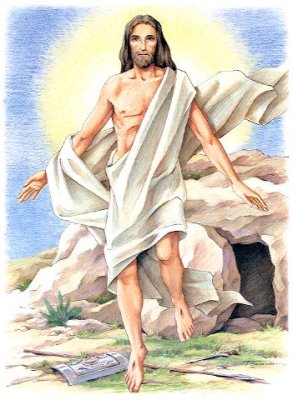 Cristo è risorto Veramente
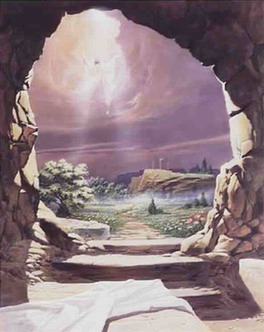 Cristo  è  risorto veramente alleluia!
Gesù, il vivente, qui con noi    resterà.
Cristo Gesù, Cristo Gesù
è il Signore della vita.
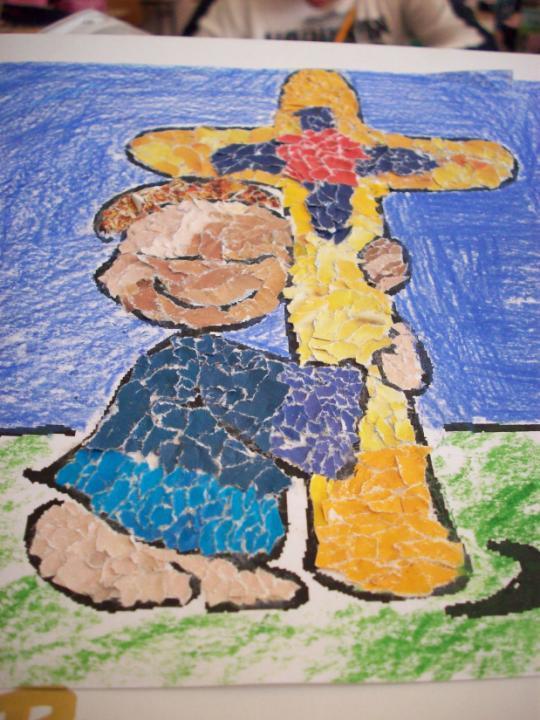 Morte, dov’è   la tua vittoria?
Paura non mi puoi far più.
Se sulla croce io morirò insieme a lui,
poi insieme a lui   risorgerò
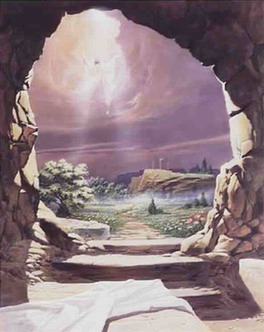 Cristo  è  risorto veramente alleluia!
Gesù, il vivente, qui con noi    resterà.
Cristo Gesù, Cristo Gesù
è il Signore della vita.
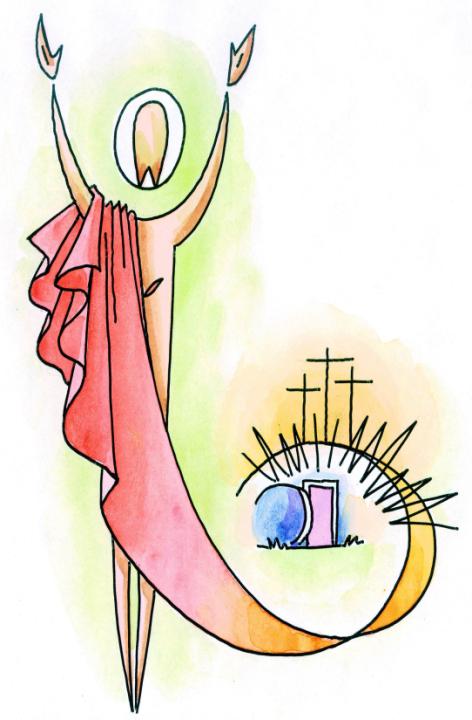 Tu, Signore amante della vita, 
mi hai creato per l’eternità.
La vita mia tu dal sepolcro strapperai, 
con questo mio corpo ti vedrò.
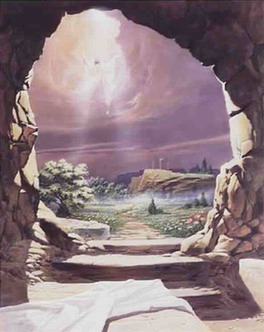 Cristo  è  risorto veramente alleluia!
Gesù, il vivente, qui con noi    resterà.
Cristo Gesù, Cristo Gesù
è il Signore della vita.
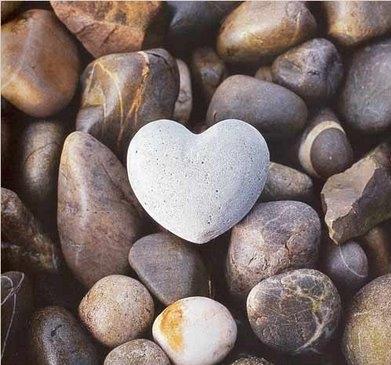 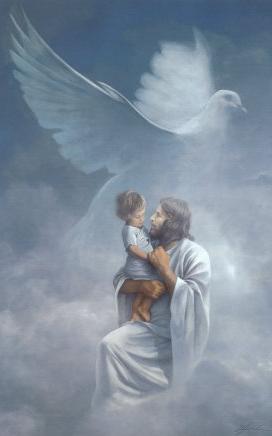 Tu mi hai donato la tua vita,
io voglio donar la mia a te.
Fa’ che possa dire “Cristo vive anche in me”
E quel giorno io risorgerò.
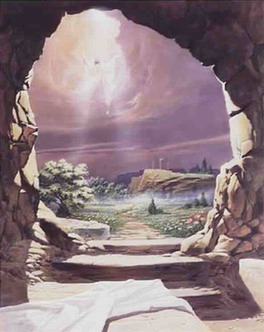 Cristo  è  risorto veramente alleluia!
Gesù, il vivente, qui con noi    resterà.
Cristo Gesù, Cristo Gesù
è il Signore della vita.
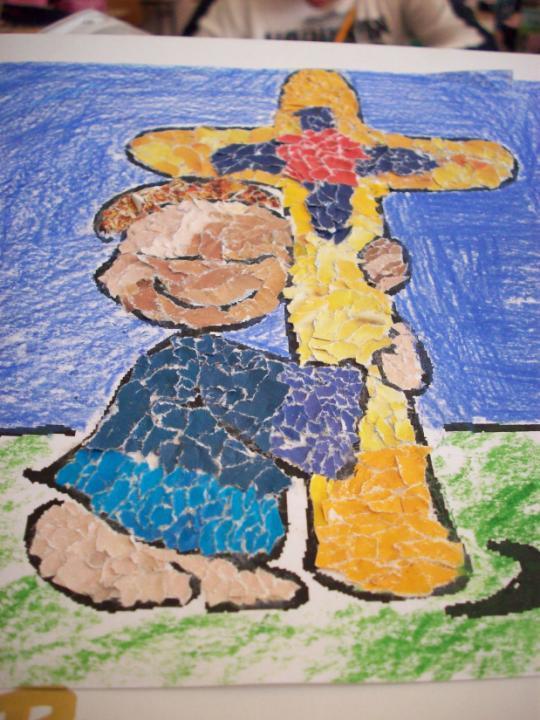 Morte, dov’è   la tua vittoria?
Paura non mi puoi far più.
Se sulla croce io morirò insieme a lui,
poi insieme a lui   risorgerò
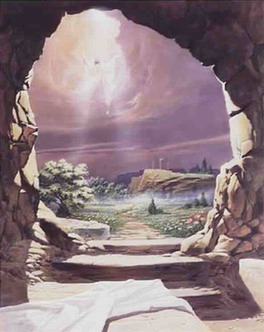 Cristo  è  risorto veramente alleluia!
Gesù, il vivente, qui con noi    resterà.
Cristo Gesù, Cristo Gesù
è il Signore della vita.
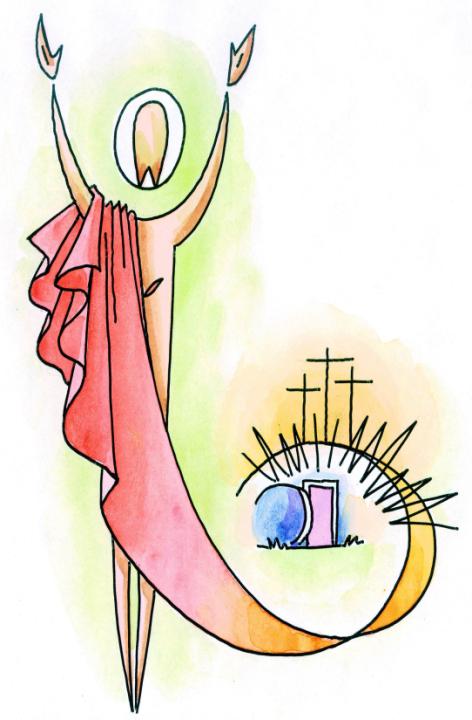 Tu, Signore amante della vita, 
mi hai creato per l’eternità.
La vita mia tu dal sepolcro strapperai, 
con questo mio corpo ti vedrò.
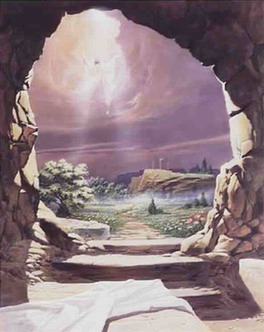 Cristo  è  risorto veramente alleluia!
Gesù, il vivente, qui con noi    resterà.
Cristo Gesù, Cristo Gesù
è il Signore della vita.
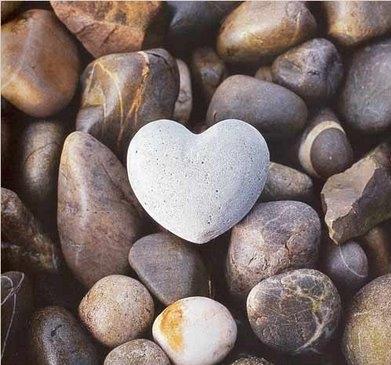 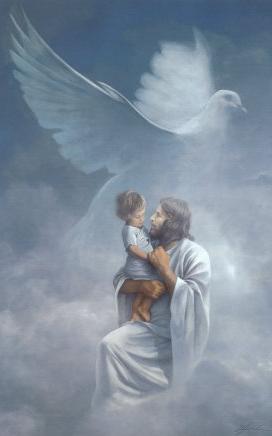 Tu mi hai donato la tua vita,
io voglio donar la mia a te.
Fa’ che possa dire “Cristo vive anche in me”
E quel giorno io risorgerò.
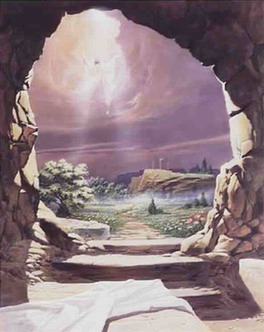 Cristo  è  risorto veramente alleluia!
Gesù, il vivente, qui con noi    resterà.
Cristo Gesù, Cristo Gesù
è il Signore della vita.
Dio onnipotente, la forza del sacramento pasquale che abbiamo ricevuto continui a operare nella nostra vita. Per Cristo nostro Signore.				Amen.
Il Signore sia con voi.
E con il tuo spirito. 

Vi benedica Dio onnipotente 
Padre e Figlio e Spirito Santo.		
Amen.
Andate e portate a tutti la gioia del Signore risorto, 
alleluia, alleluia.

Rendiamo grazie a Dio, 
alleluia alleluia.
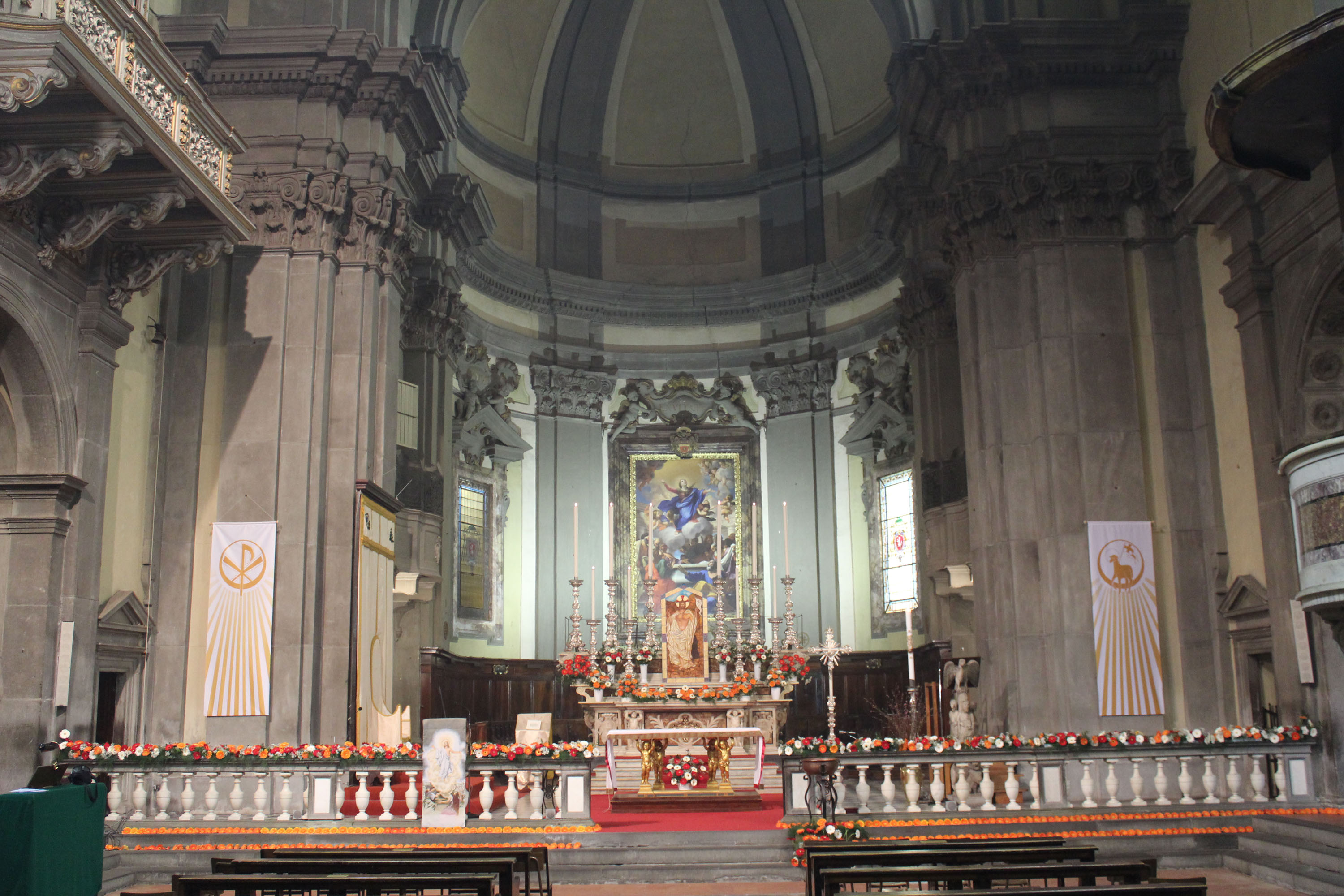 Ciao a tutti
e
buona domenica
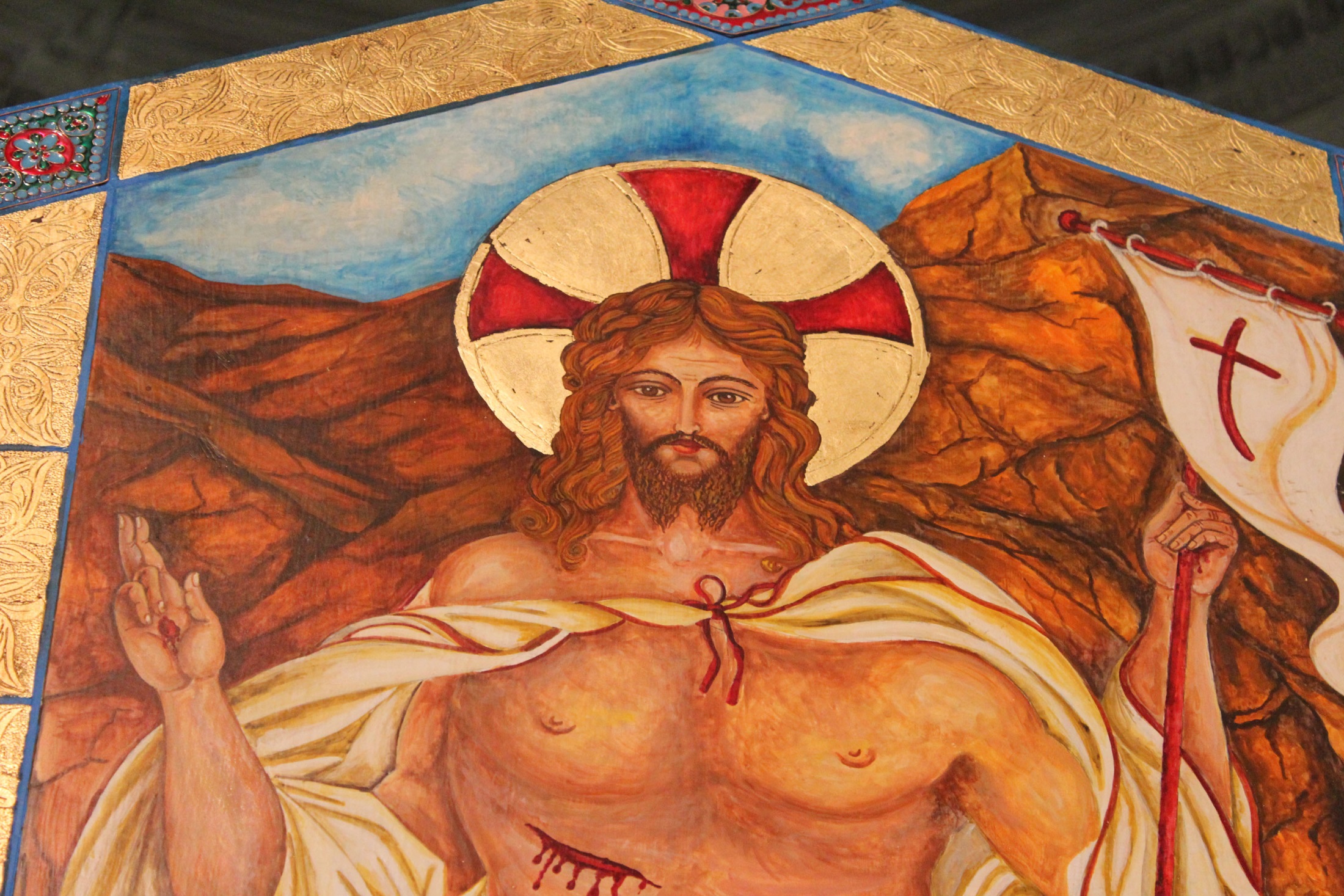 Credo Cristo
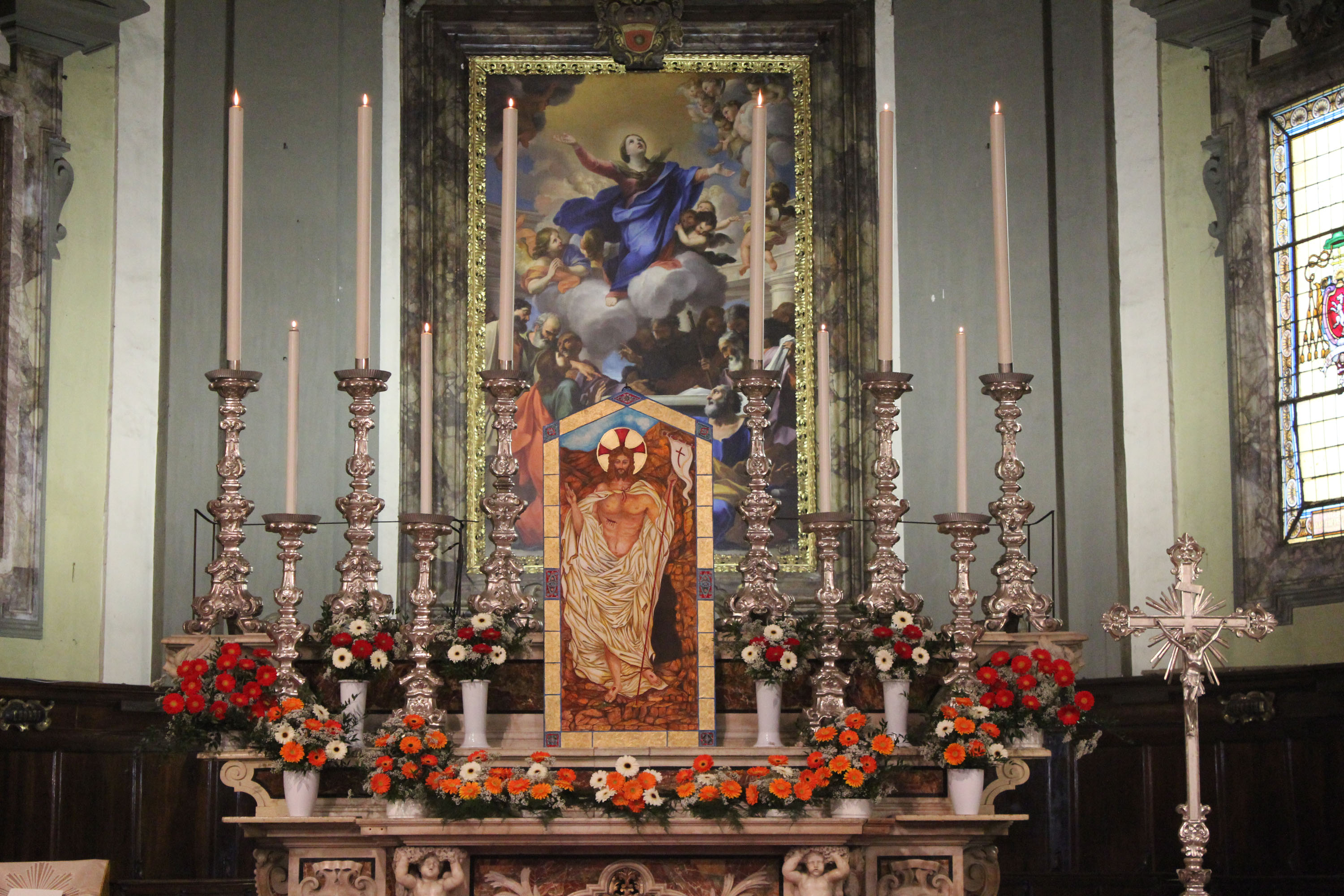 Io credo che tu sei risorto,
Io credo nella tua potenza
Io credo che tu sei speranza
Credo che risorgerò con te
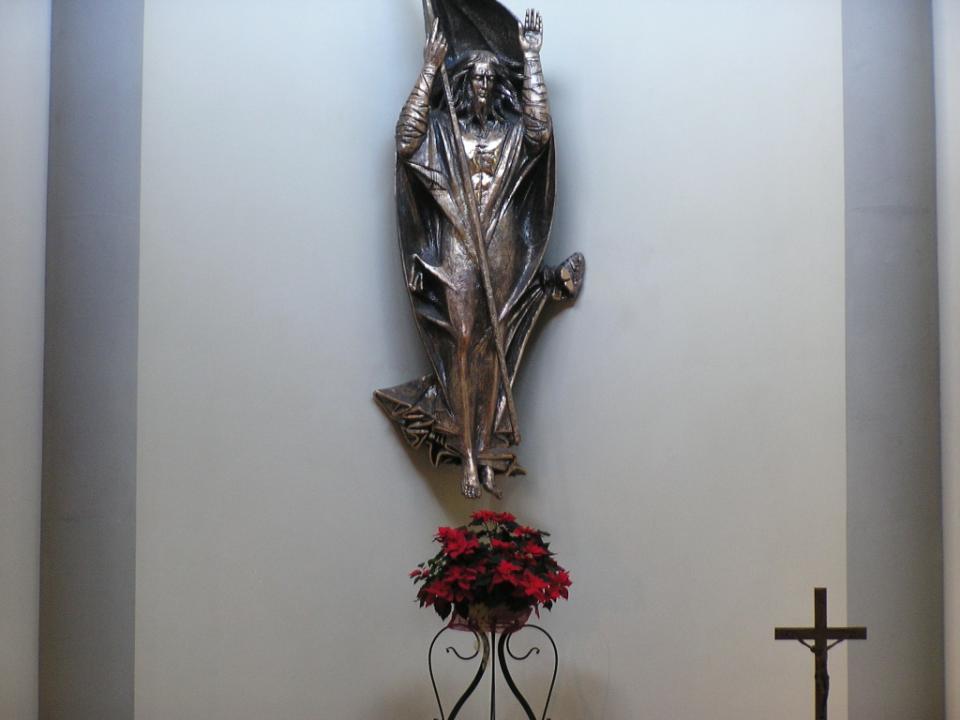 Io credo che tu sei risorto,
Io credo nella tua potenza
Io credo che tu sei speranza
Credo che risorgerò con te
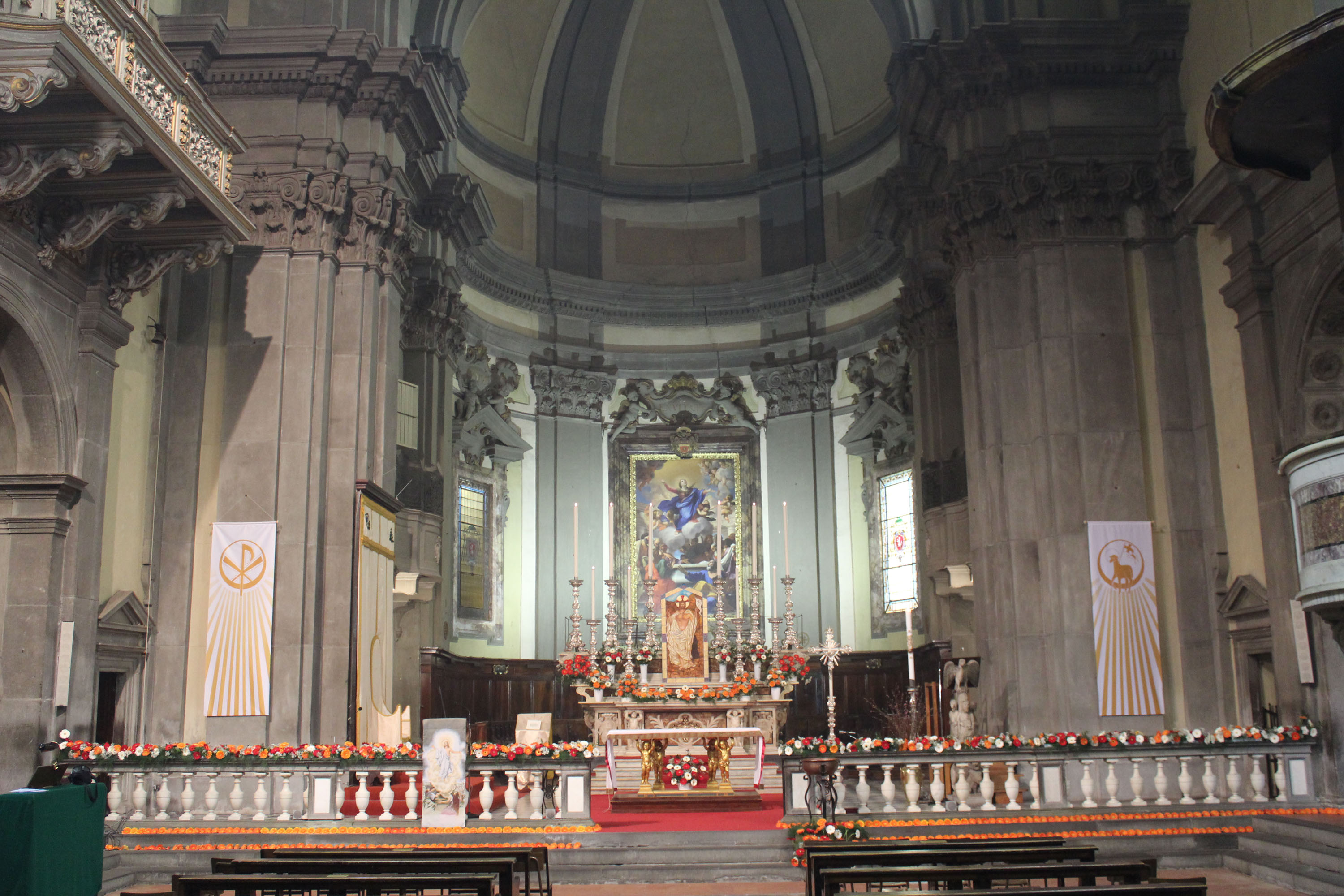 Io credo che tu sei risorto,
Io credo nella tua potenza
Io credo che tu sei speranza
Credo che risorgerò con te